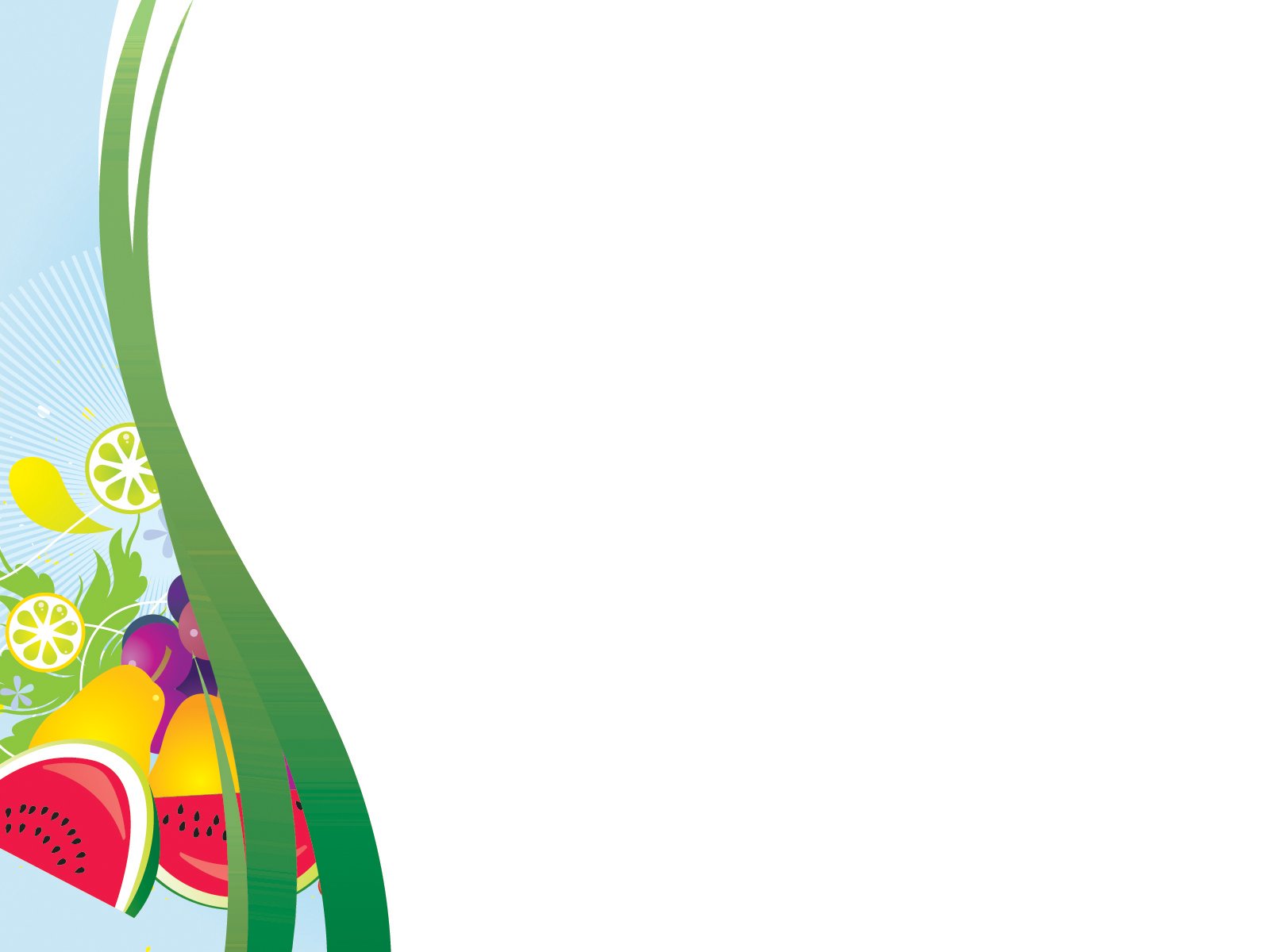 Овощи и фрукты – самые витаминные продукты!
Воспитатель
МБДОУ  г. Иркутска детского сада №132
Петрунина И.А.
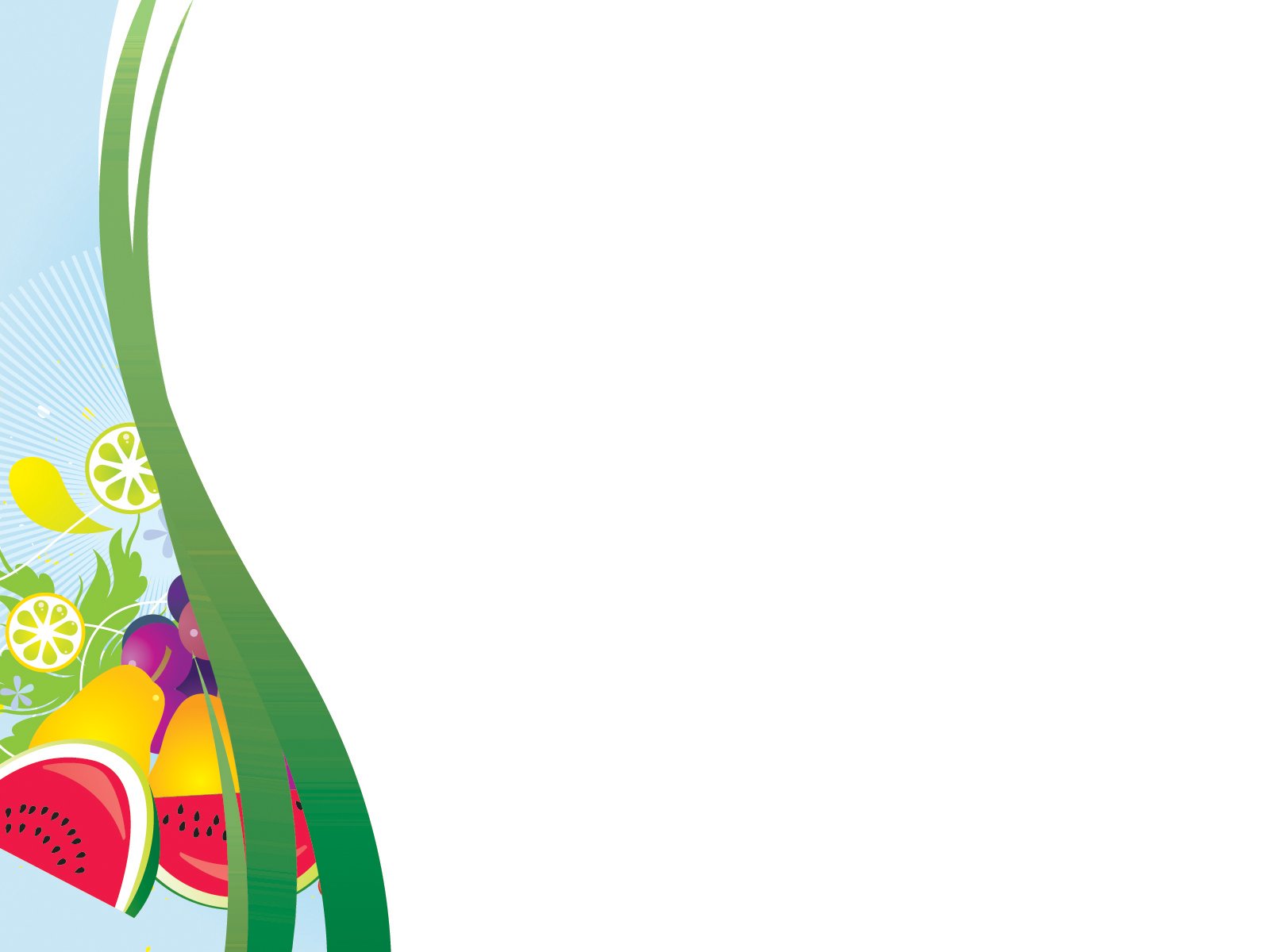 Круглое, румяное, Я расту на ветке; Любят меня взрослые И маленькие детки.
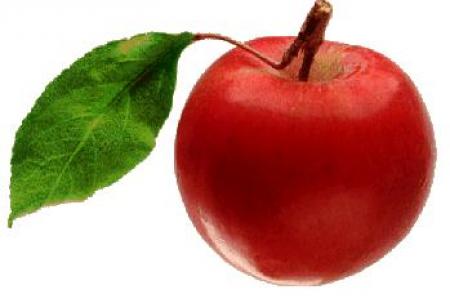 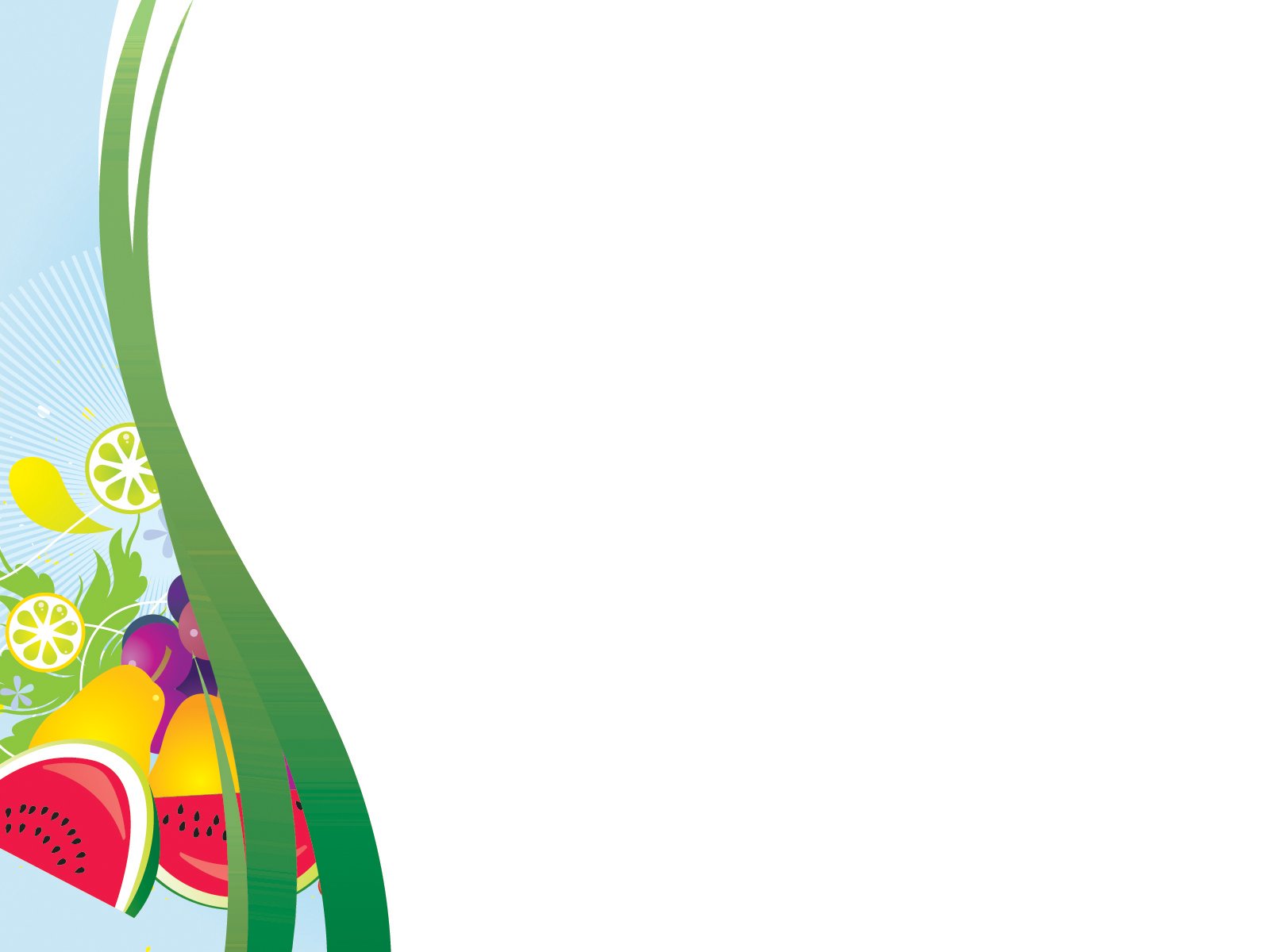 Есть в саду зелёном чудо:Листья ярче изумруда,Серебристые цветыИ, как солнышко, плоды.
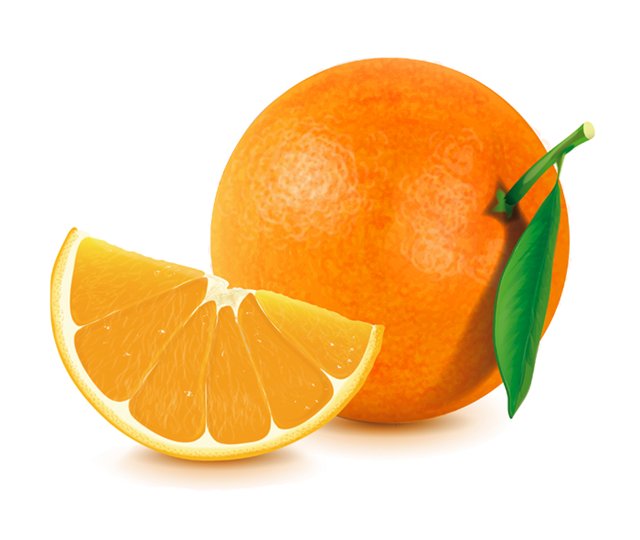 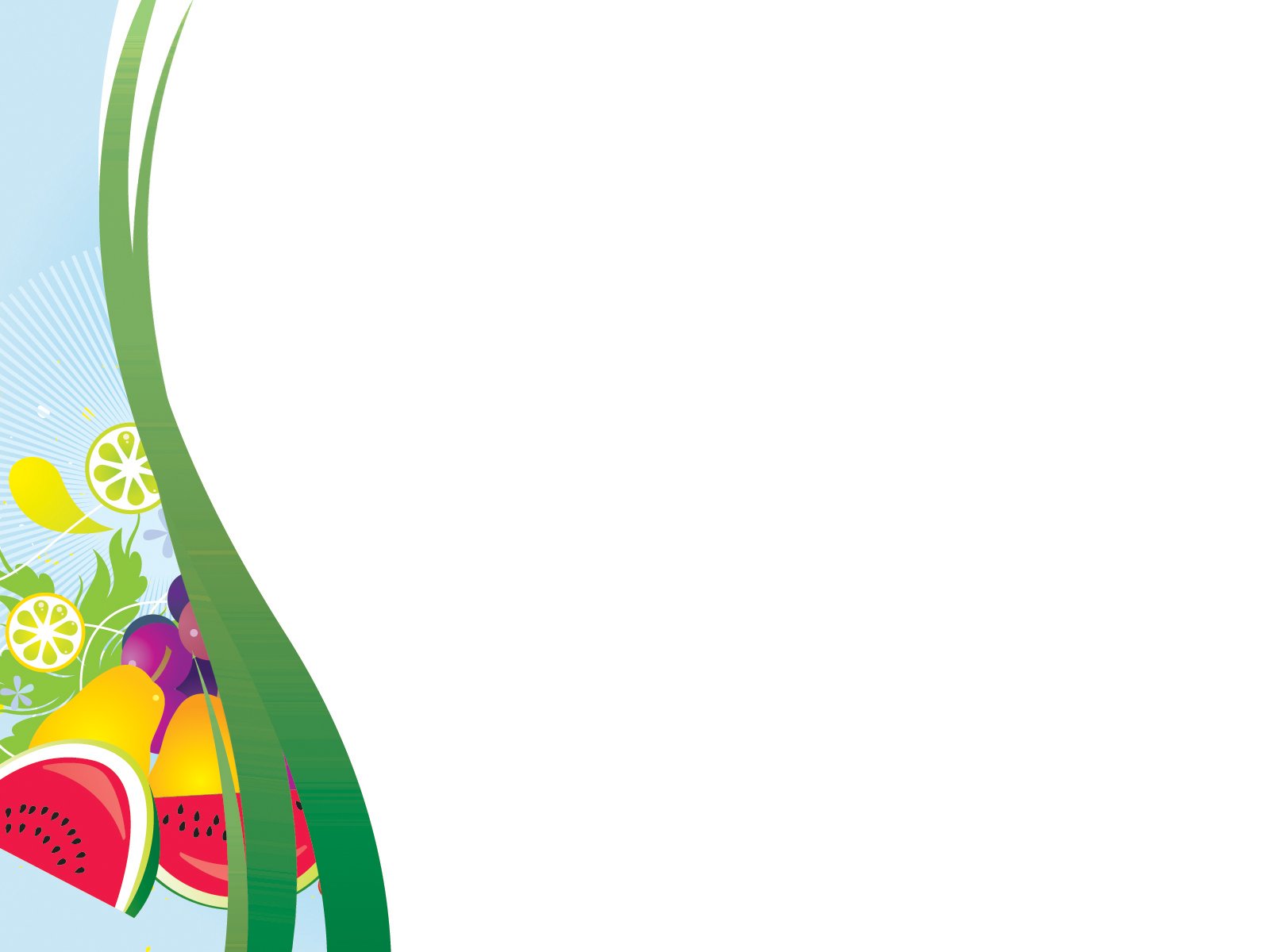 Летом — в огороде,Свежие, зелёные,А зимою — в бочке,Крепкие, солёные.
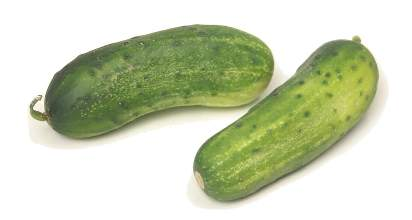 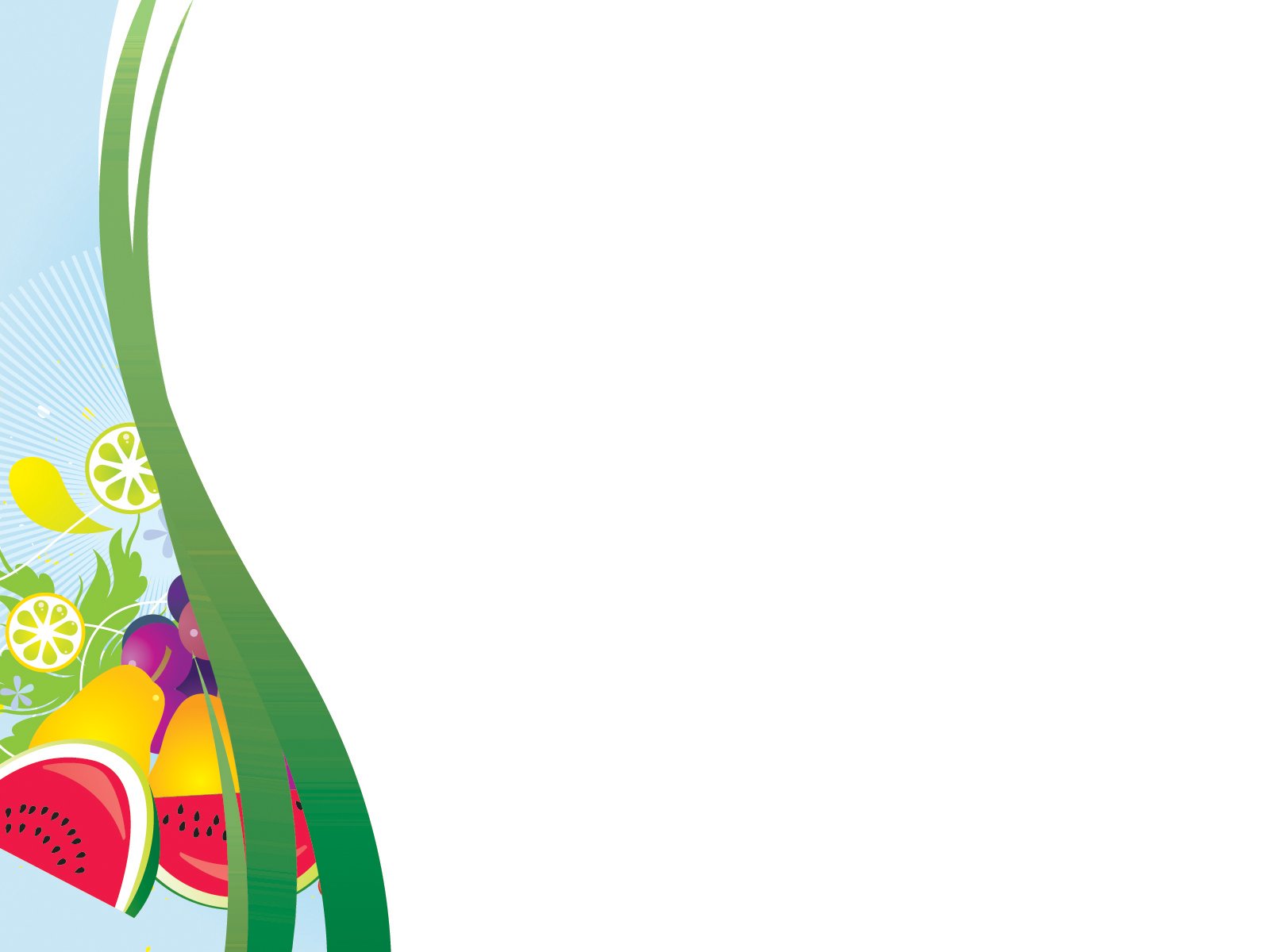 На сучках висят шары — Посинели от жары!
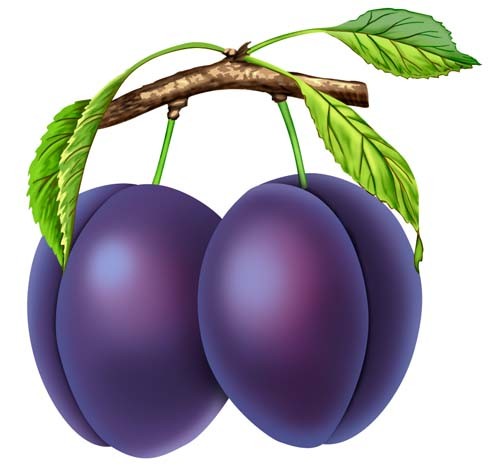 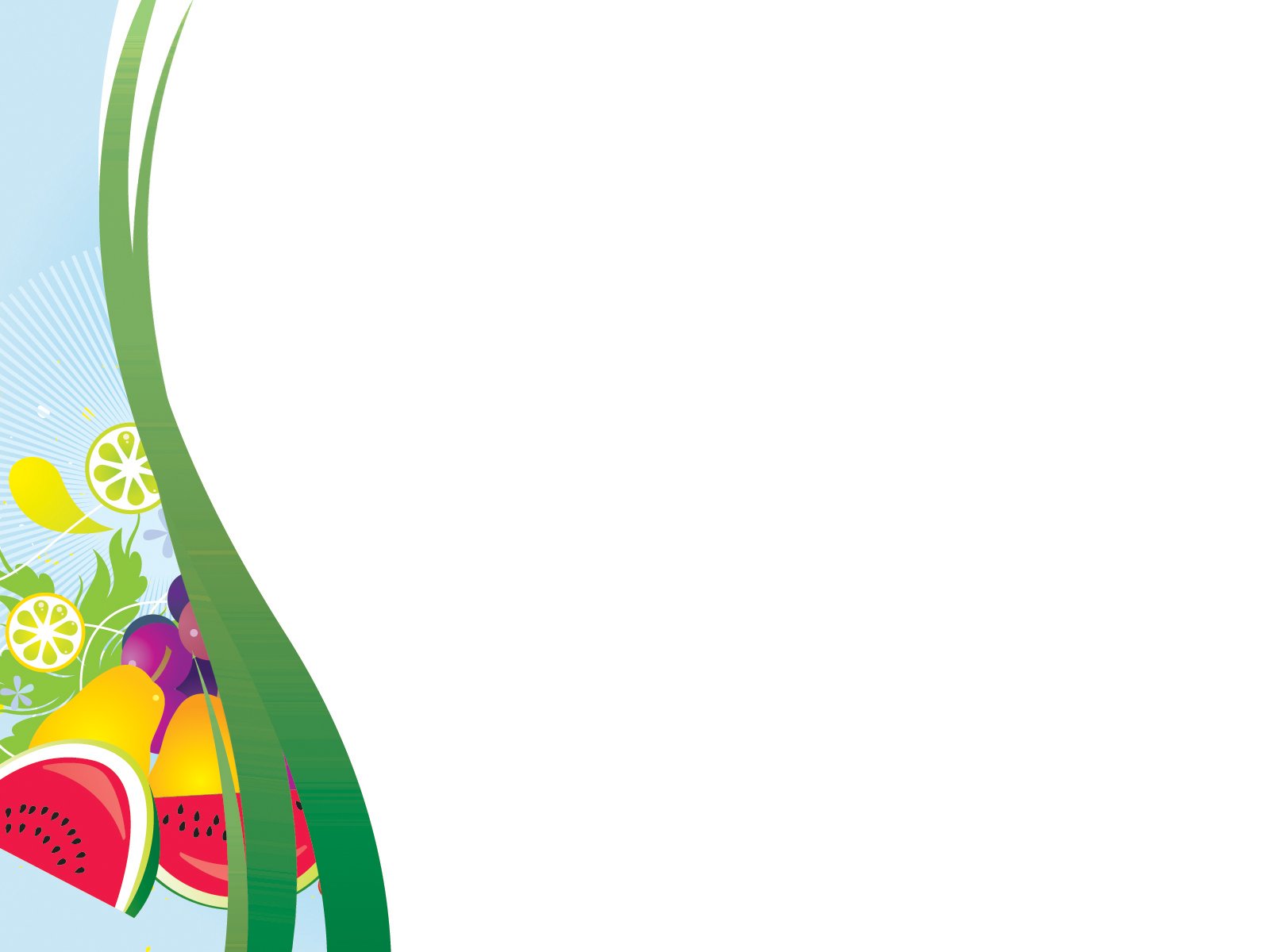 Что за скрип? Что за хруст? Это что ещё за куст?                             Как же быть без хруста?                       Если я...
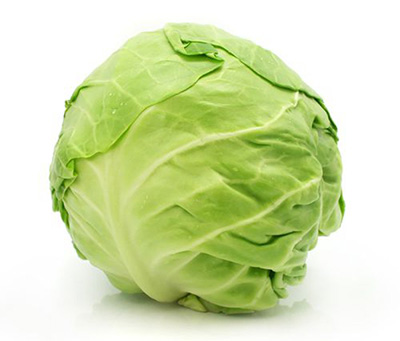 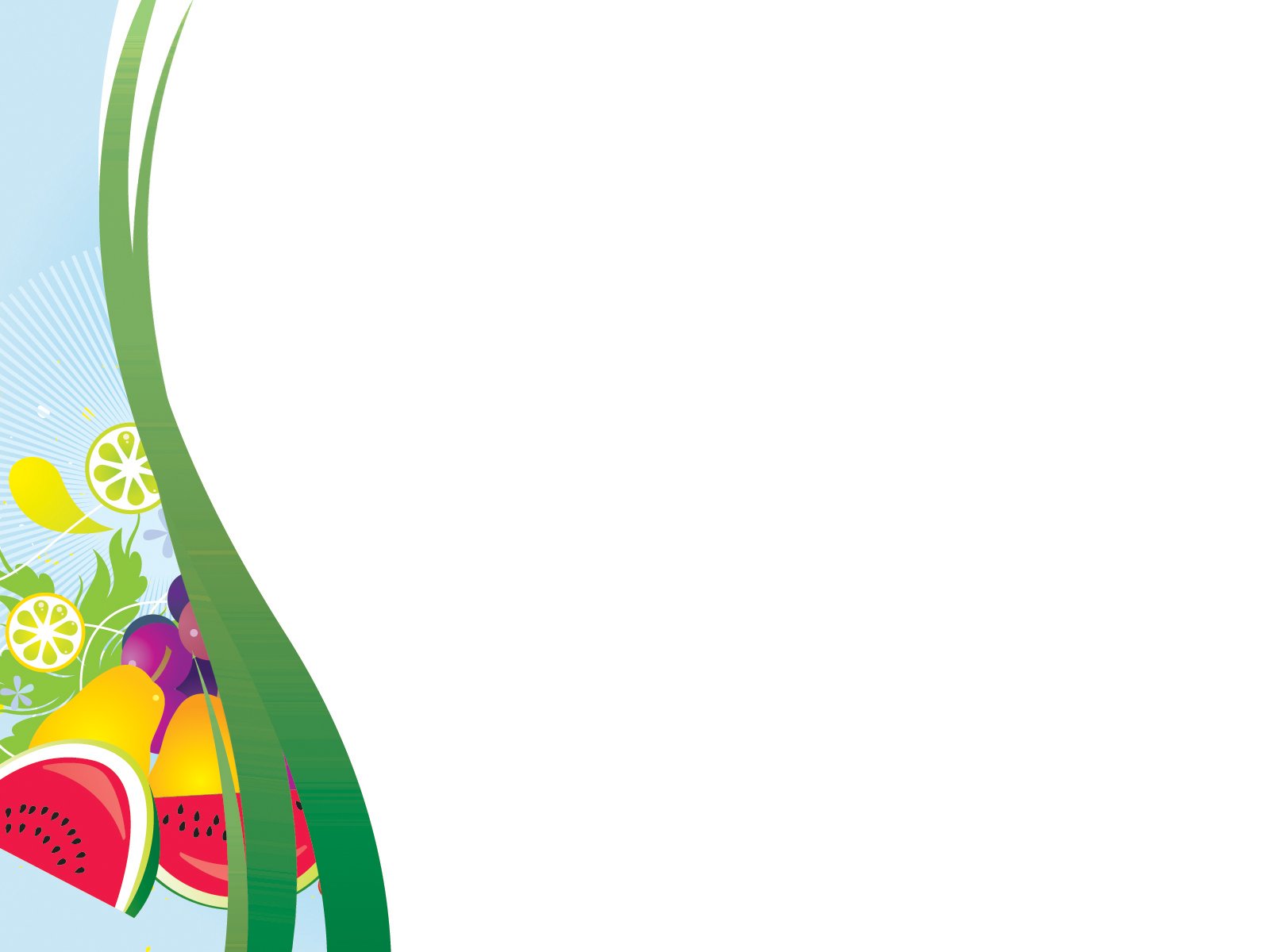 Заставит плакать всех вокруг, Хоть он и драчун, а ...
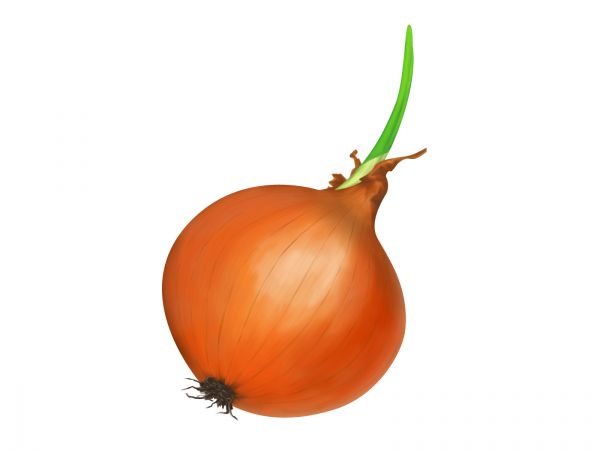 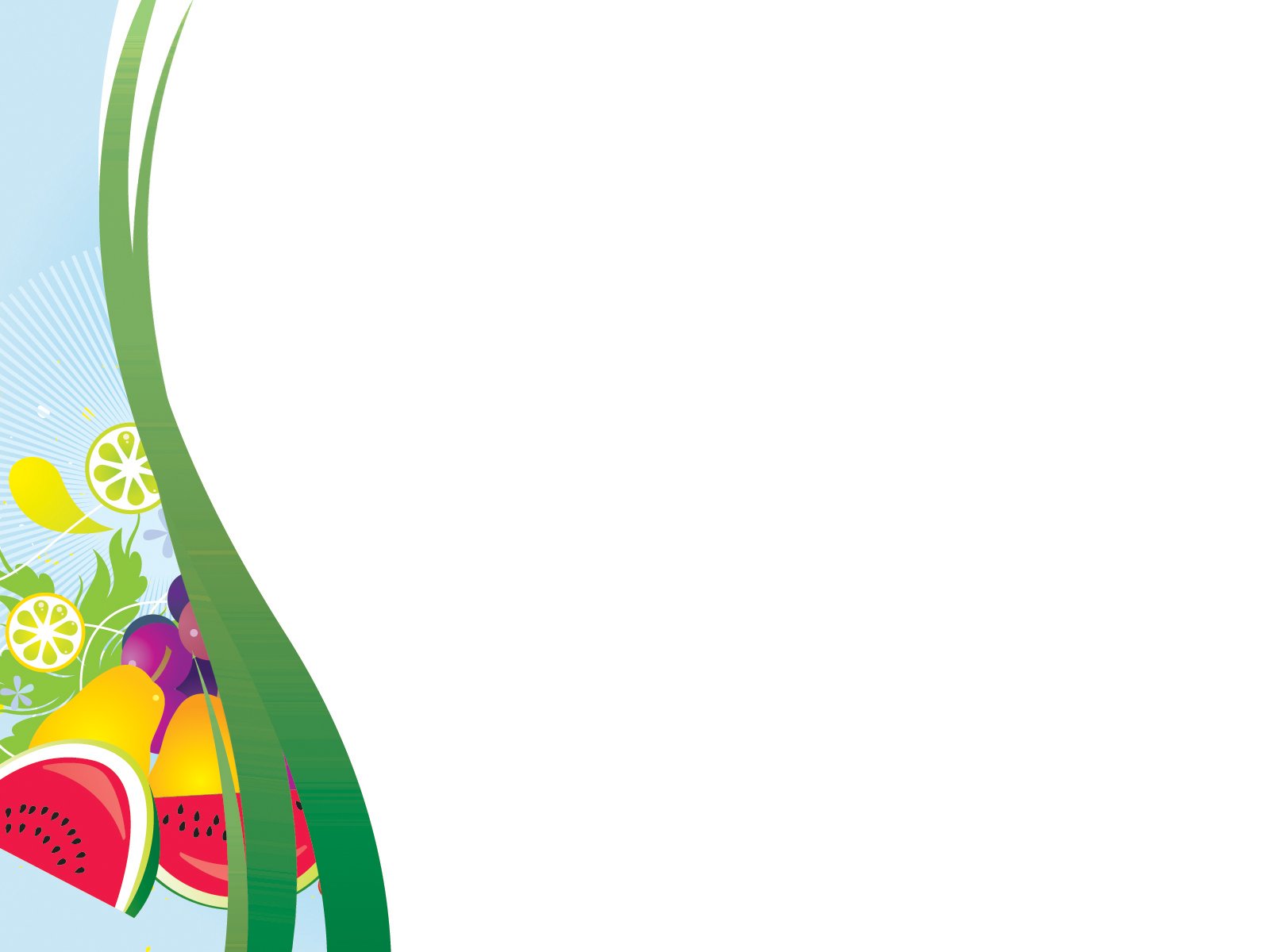 Голова на ножке,                                              В голове горошки.
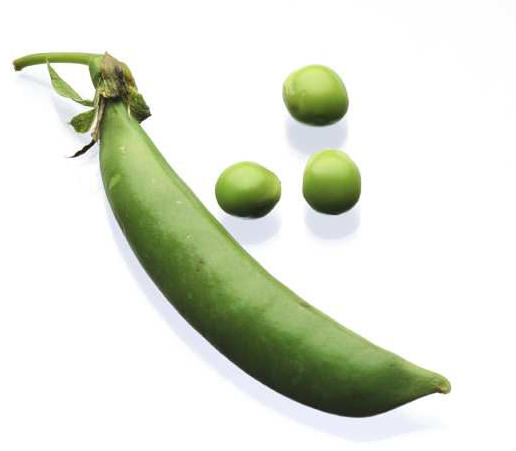 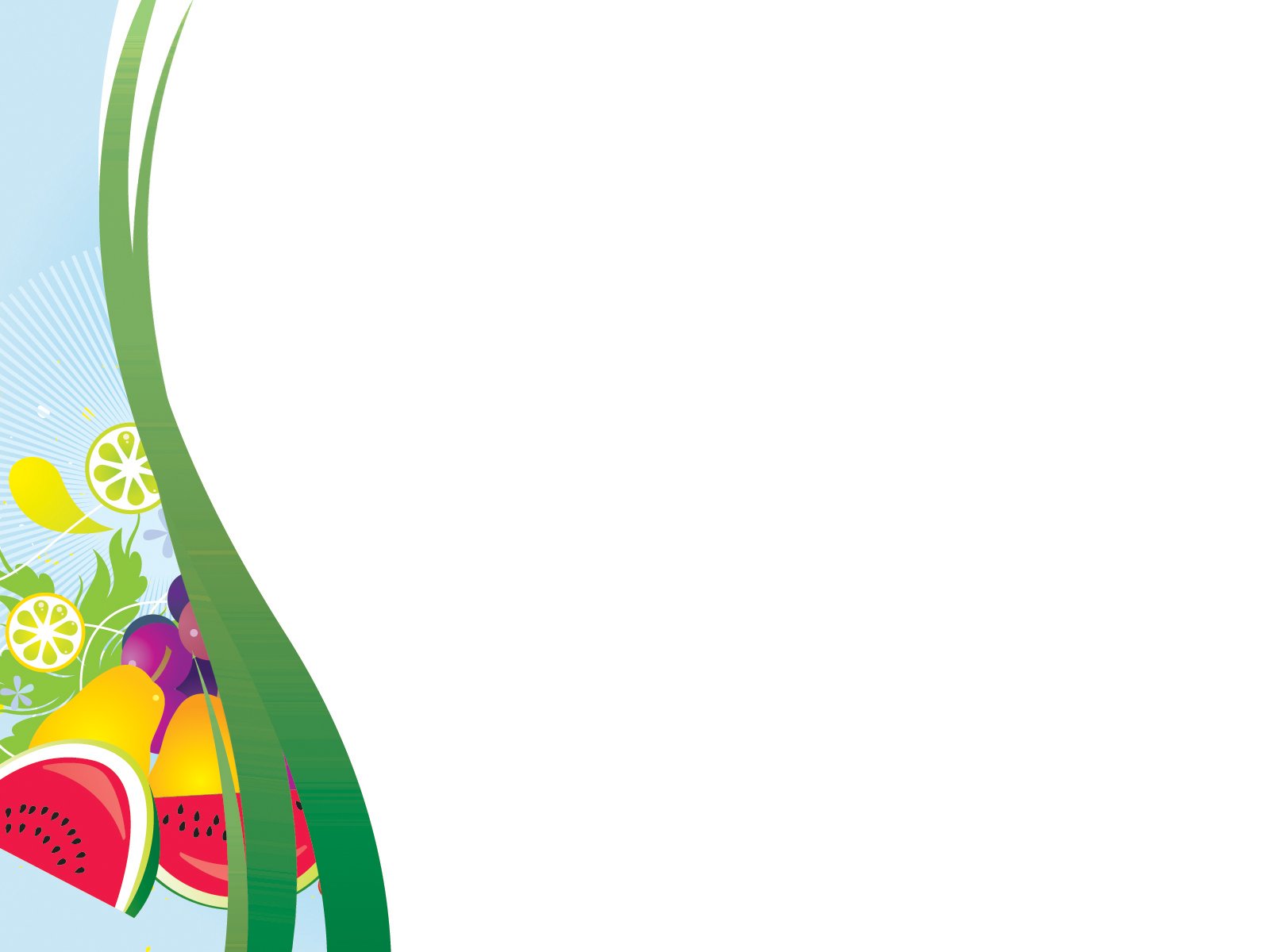 Что такое витамины? Это вещества, необходимые для поддержания здоровья нашего организма. Этих веществ много именно в овощах и фруктах. В каких именно? Познакомимся с некоторыми из них.
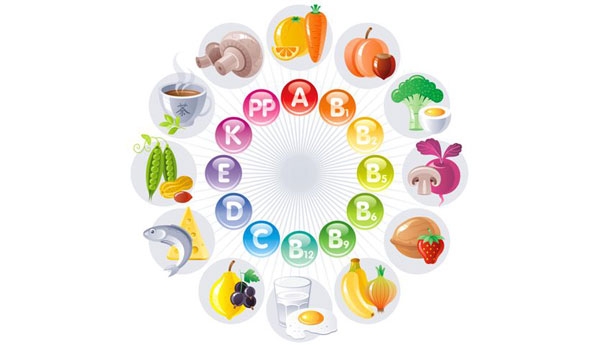 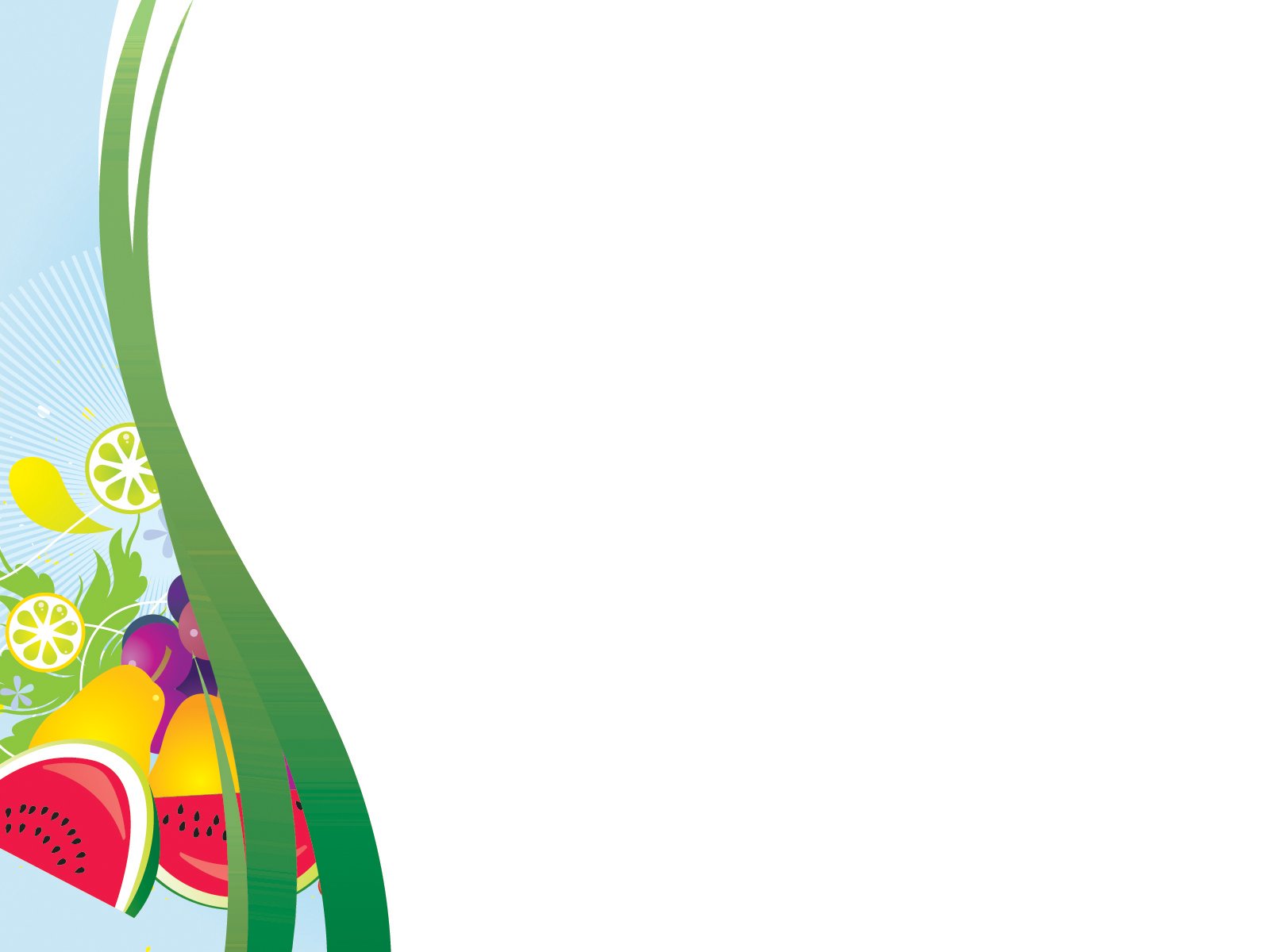 Лук и чеснок с давних пор славились своими лечебными свойствами. В этих овощах большое количество витамина С. Вдыхание паров лука и чеснока хорошо помогает при кашле, ангине. Кашица лука и чеснока помогает при насморке. Оба эти растения служат нам и пищей, и лекарством.
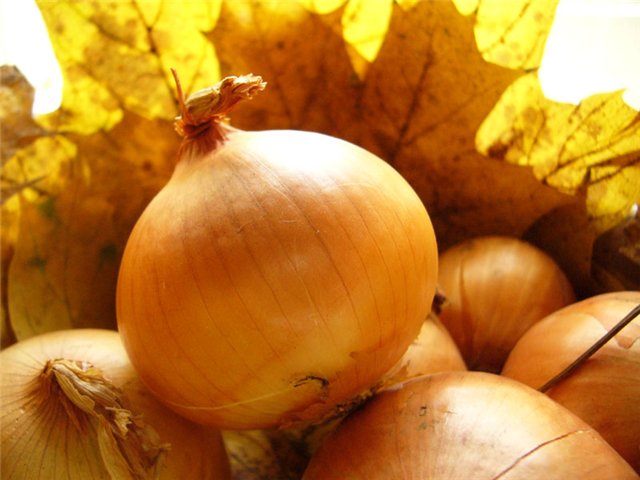 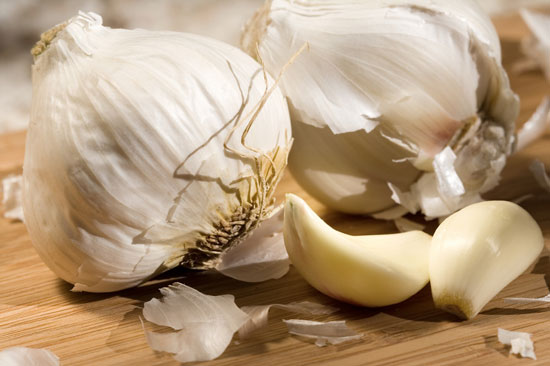 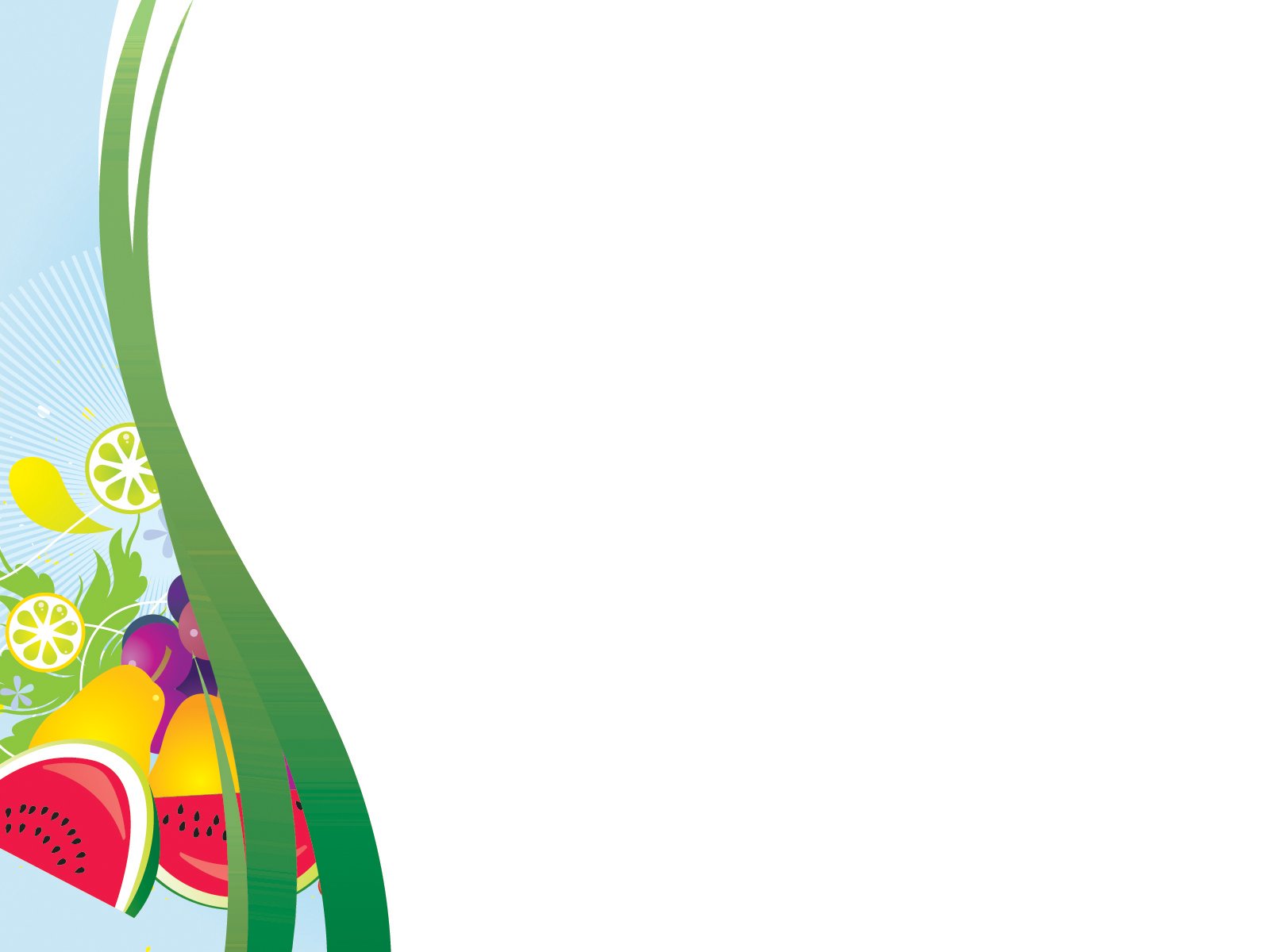 Много лет назад наши предки и не знали о существовании огурцов. А сегодня, к кому бы вы ни зашли в гости, вам обязательно предложат какое-нибудь блюдо из огурцов: салат, винегрет или просто солёные огурчики.
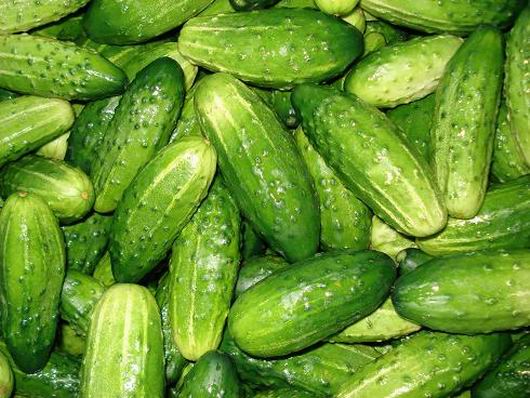 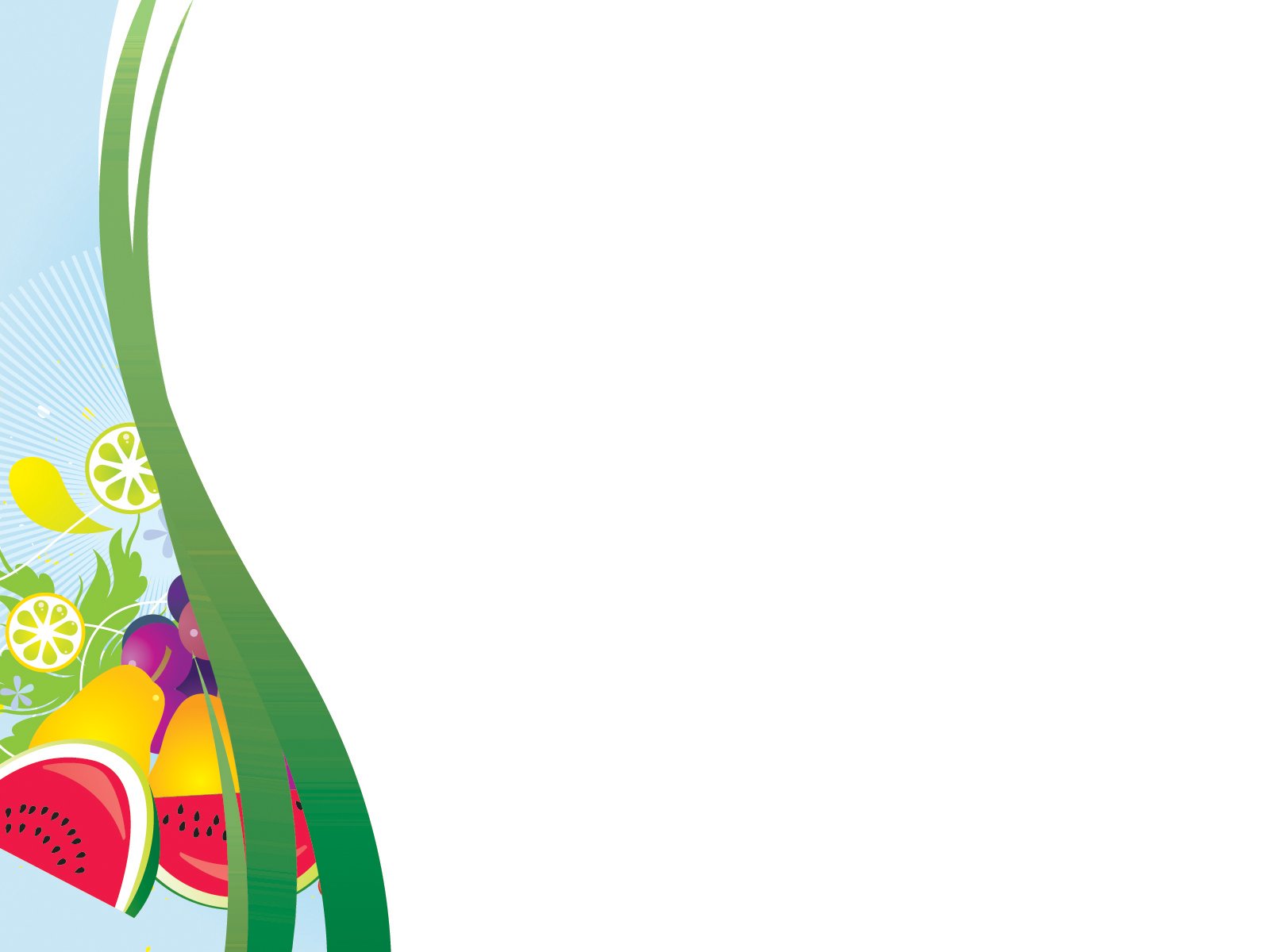 В  моркови содержится большое количество витамина А, который укрепляет организм и защищает его от инфекций, а так же положительно действует на зрение. Однако морковь — это не только копилка витамина А. В ней содержится много и других витаминов.
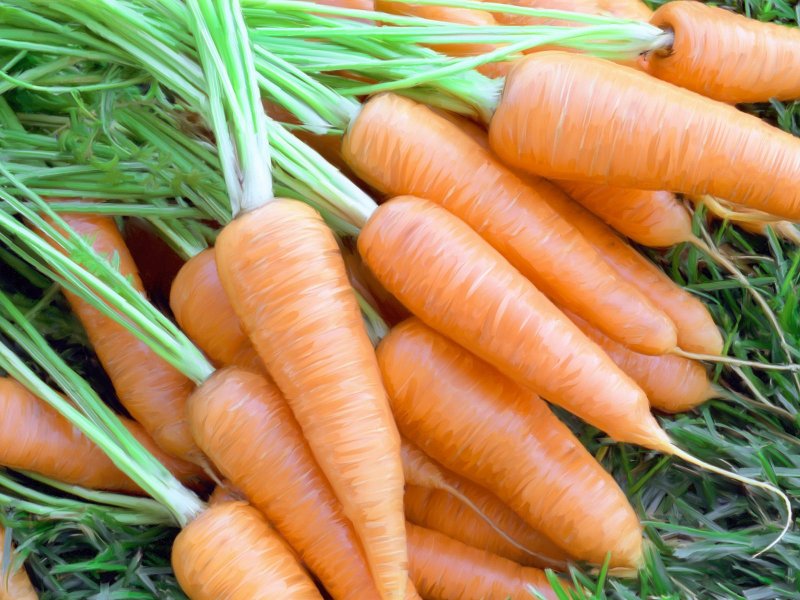 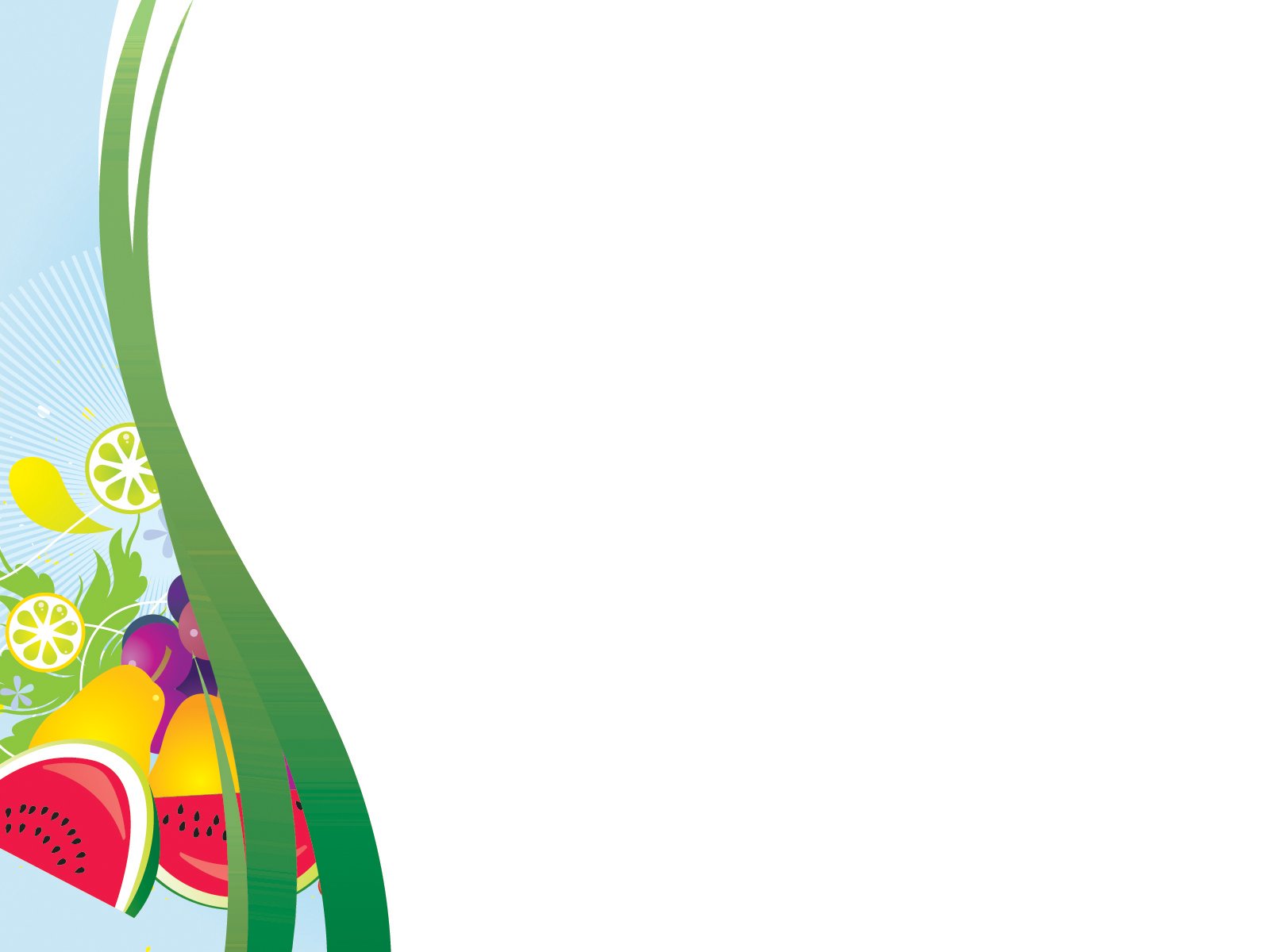 Свекла принадлежит к числу самых полезных овощей. В ней много аскорбиновой кислоты (витамина С) и витамина В. Если мы хотим сохранить в свекле больше витаминов, то её надо есть сырую.
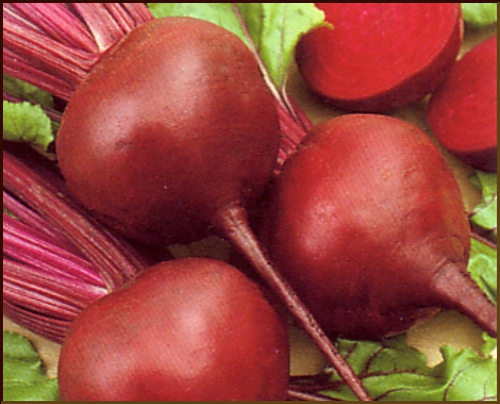 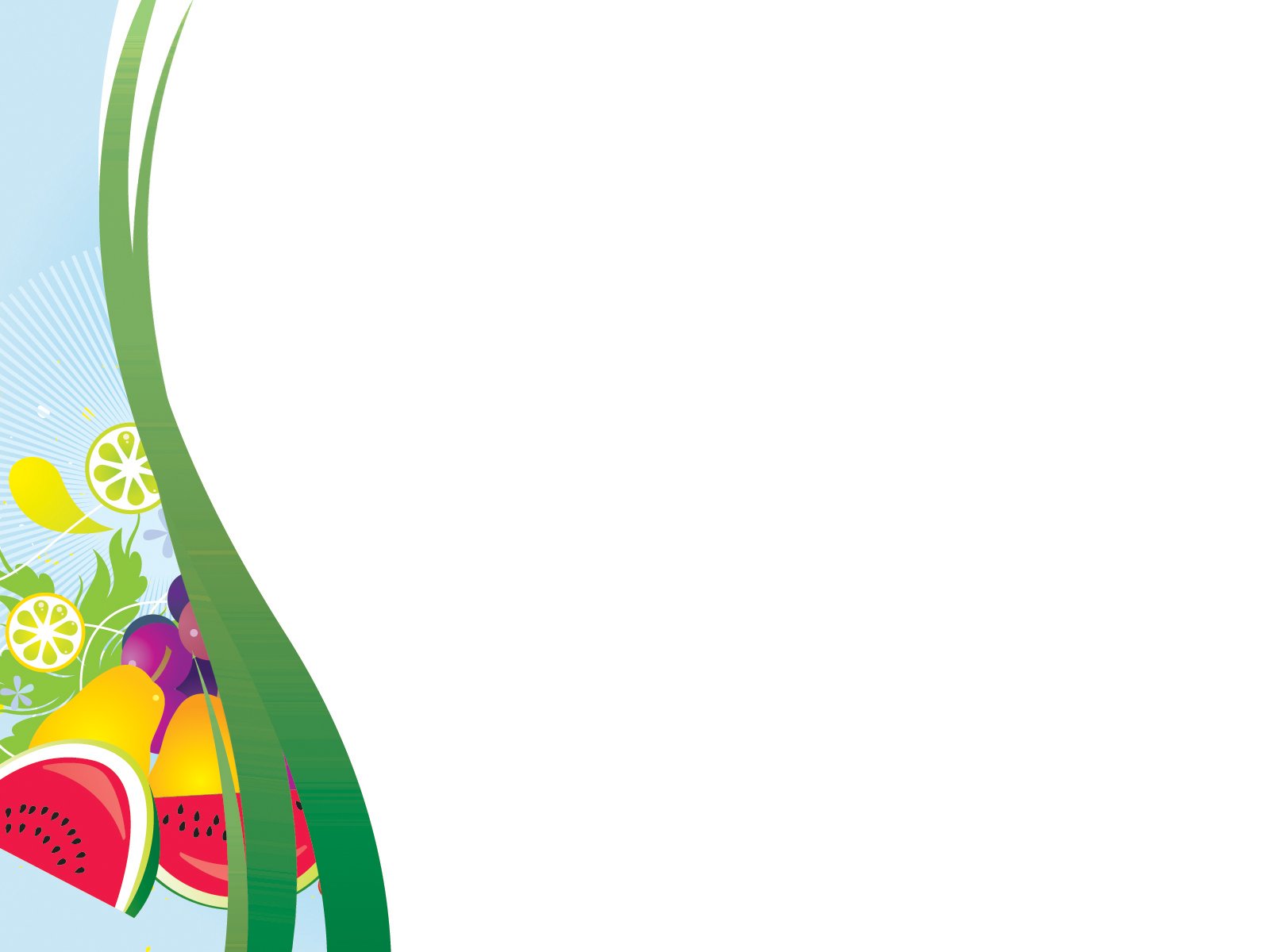 Помидор, или томат, попал к нам из Южной Америки. Сначала томат служил для украшения клумб и подоконников. Затем его стали выращивать как лекарственное растение, и только потом он поселился на огородах и его стали употреблять в пищу. В помидорах содержатся витамины С и В.
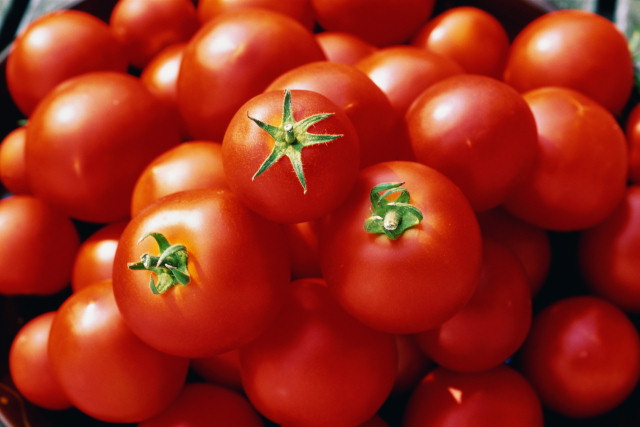 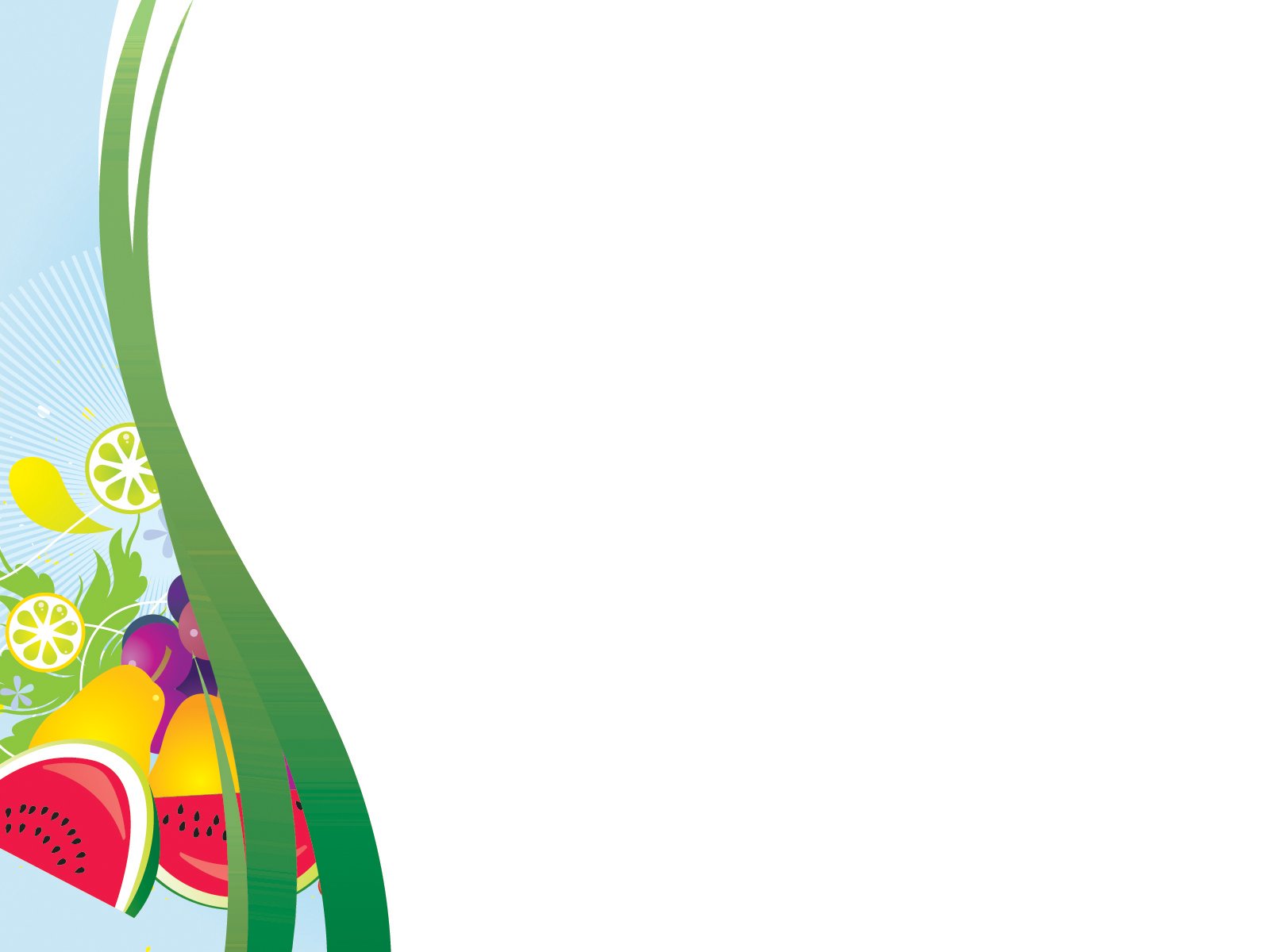 Редис  в быту мы часто называем редиской. Это один из первых свежих овощей, появляющихся на нашем столе после долгой зимы. В редисе содержится большое количество аскорбиновой кислоты, витамин В.
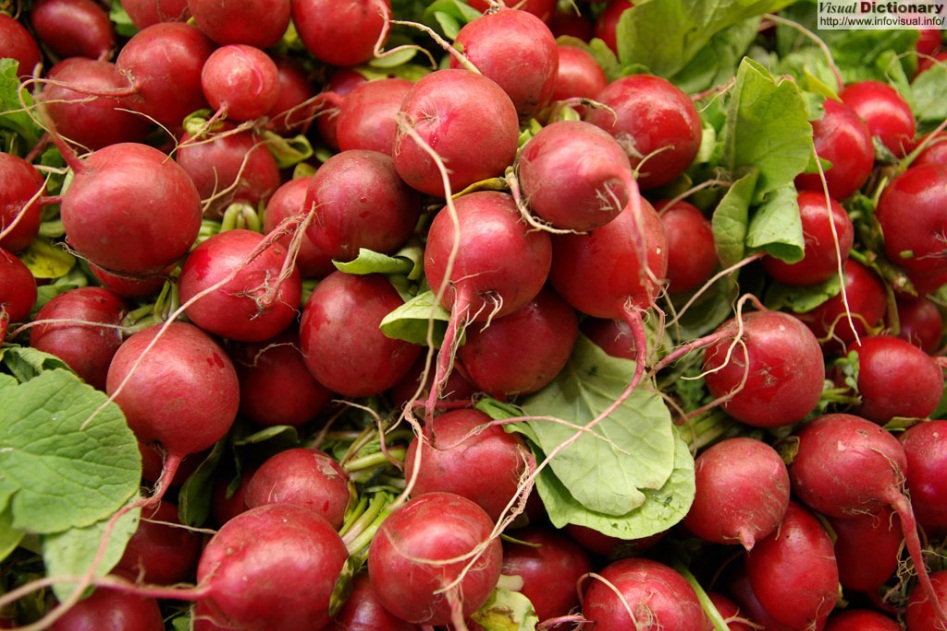 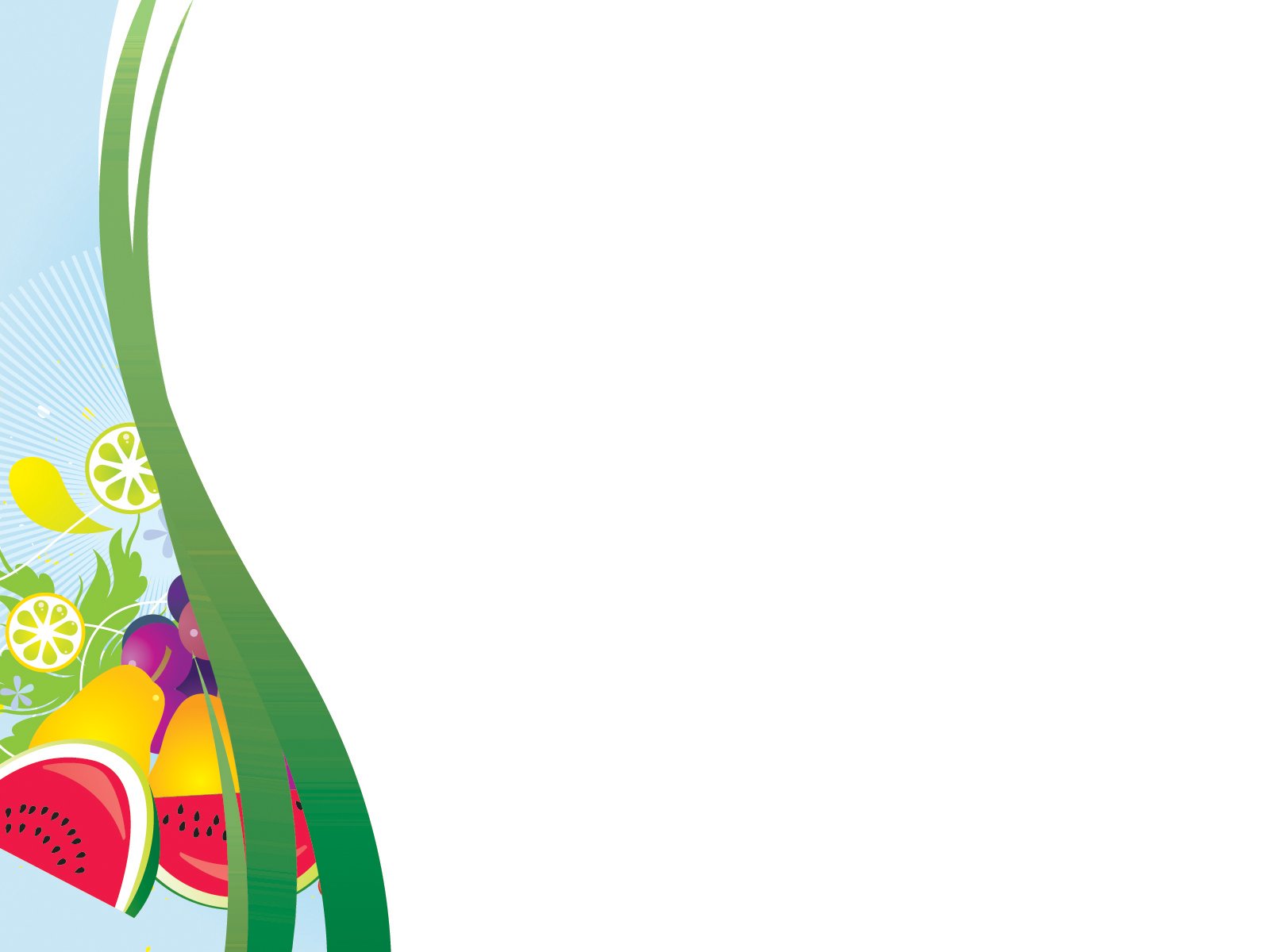 Яблоки — самый ценный фрукт из наших отечественных плодов. Среди фруктов это, можно сказать, наш хлеб насущный. Свежие яблоки у нас не переводятся почти целый год. Они придают силу, продлевают молодость и помогают бороться с болезнями.
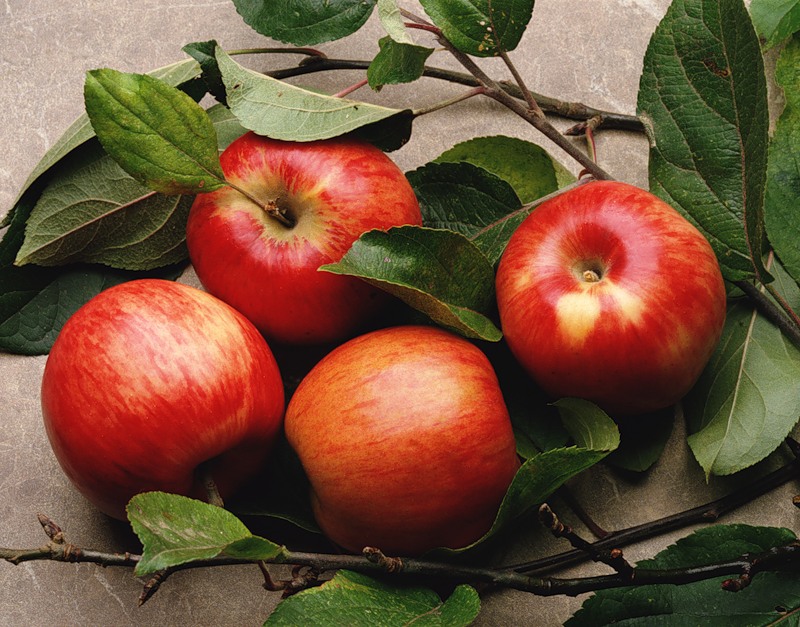 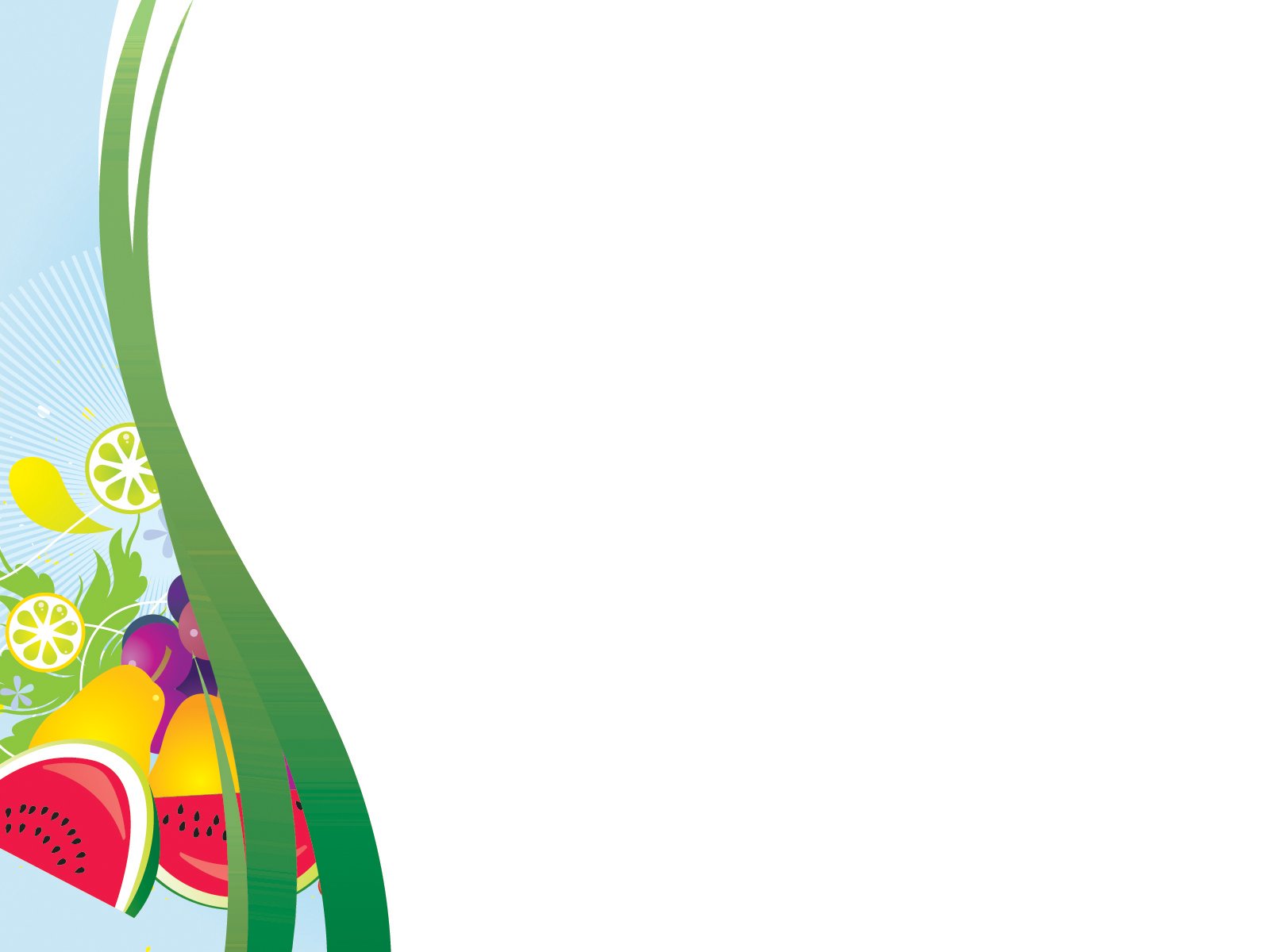 После яблок груши у нас самые распространённые фрукты. О груше узнали позже, чем о яблоне. Медики в старину использовали грушевый сок для утоления жажды у больных с повышенной температурой тела. Грушевым соком и отваром лечили расстройство желудка. В грушах много витаминов В и С.
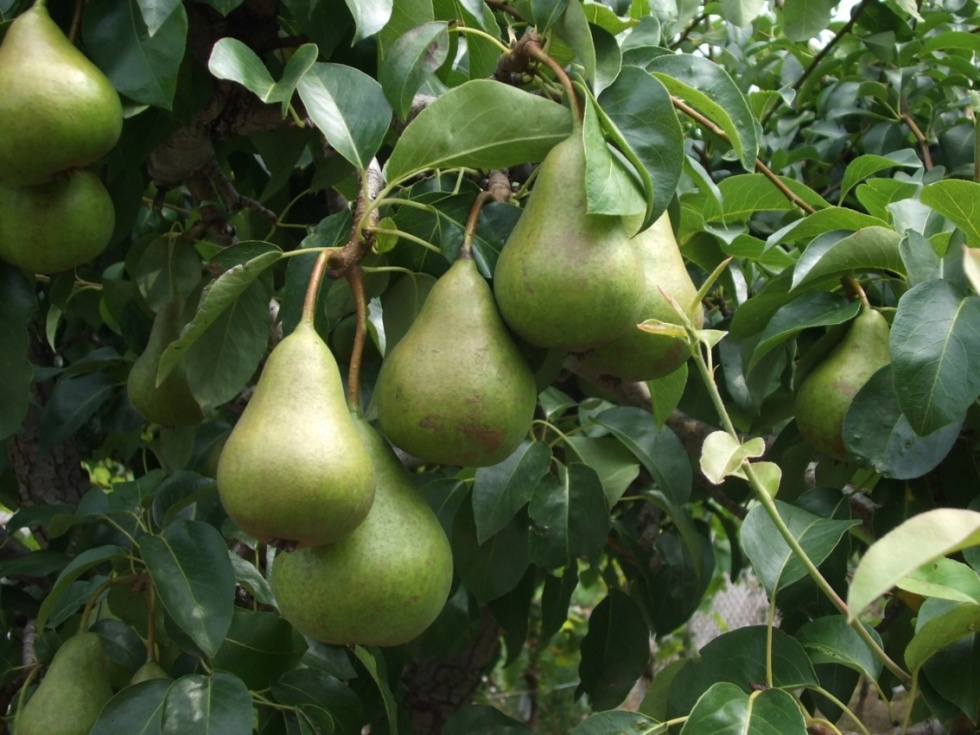 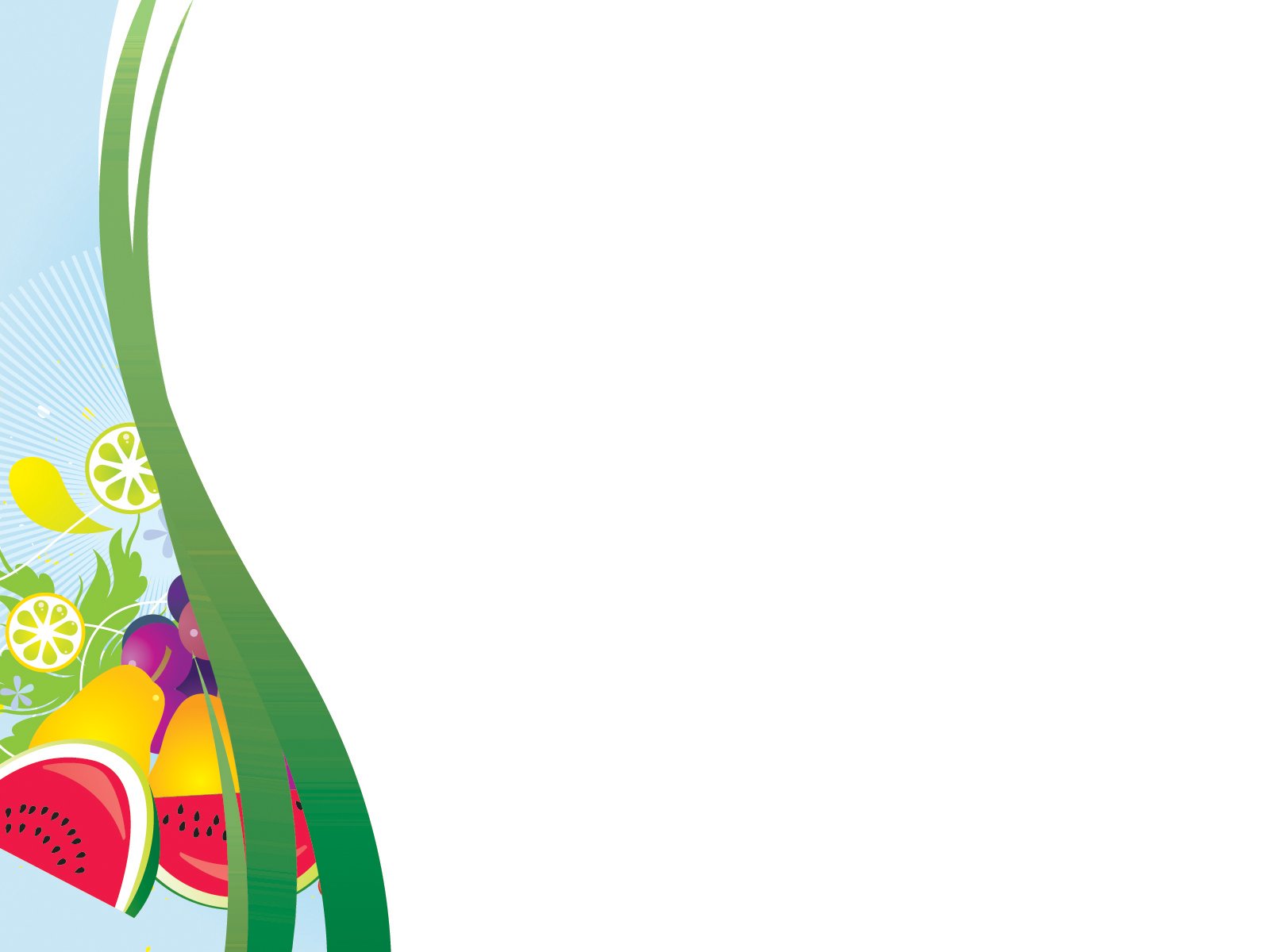 Лимон богат аскорбиновой кислотой, то есть витамином С, который повышает сопротивляемость организма к инфекционным болезням, особенно простудам. Вот почему врачи рекомендуют лимон как профилактическое средство от гриппа.
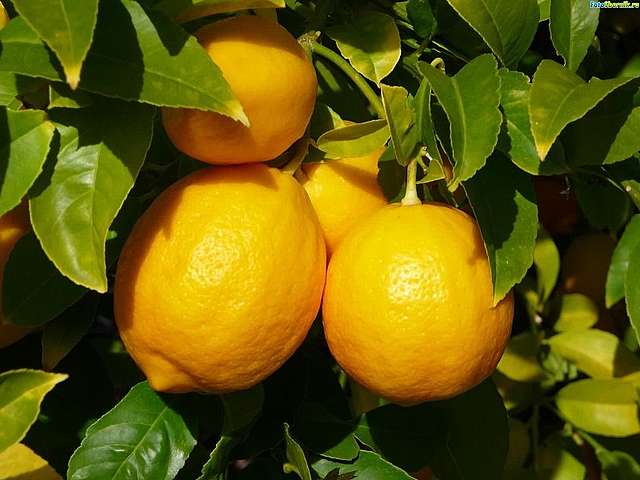 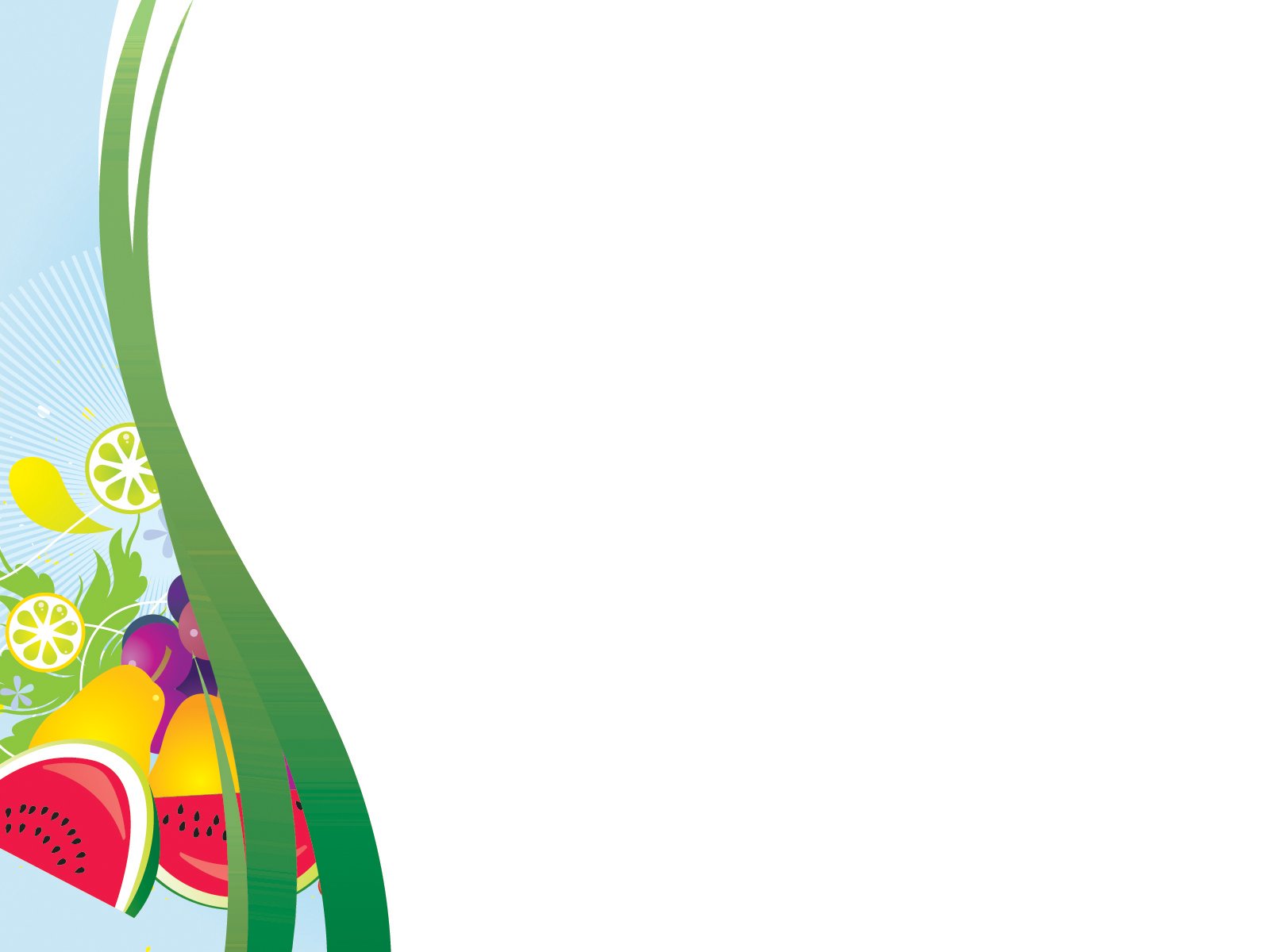 Апельсины появились в России в XVIII веке. Но само растение не выносит холодов. Поэтому вырастить их можно только в оранжереях — теплицах.
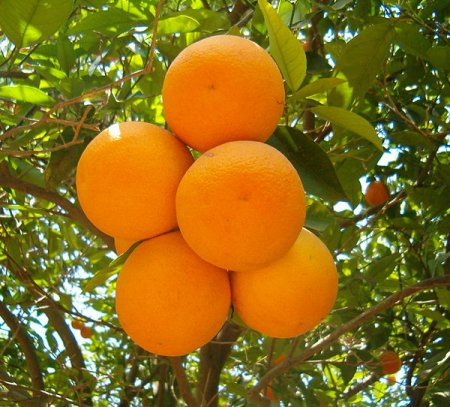 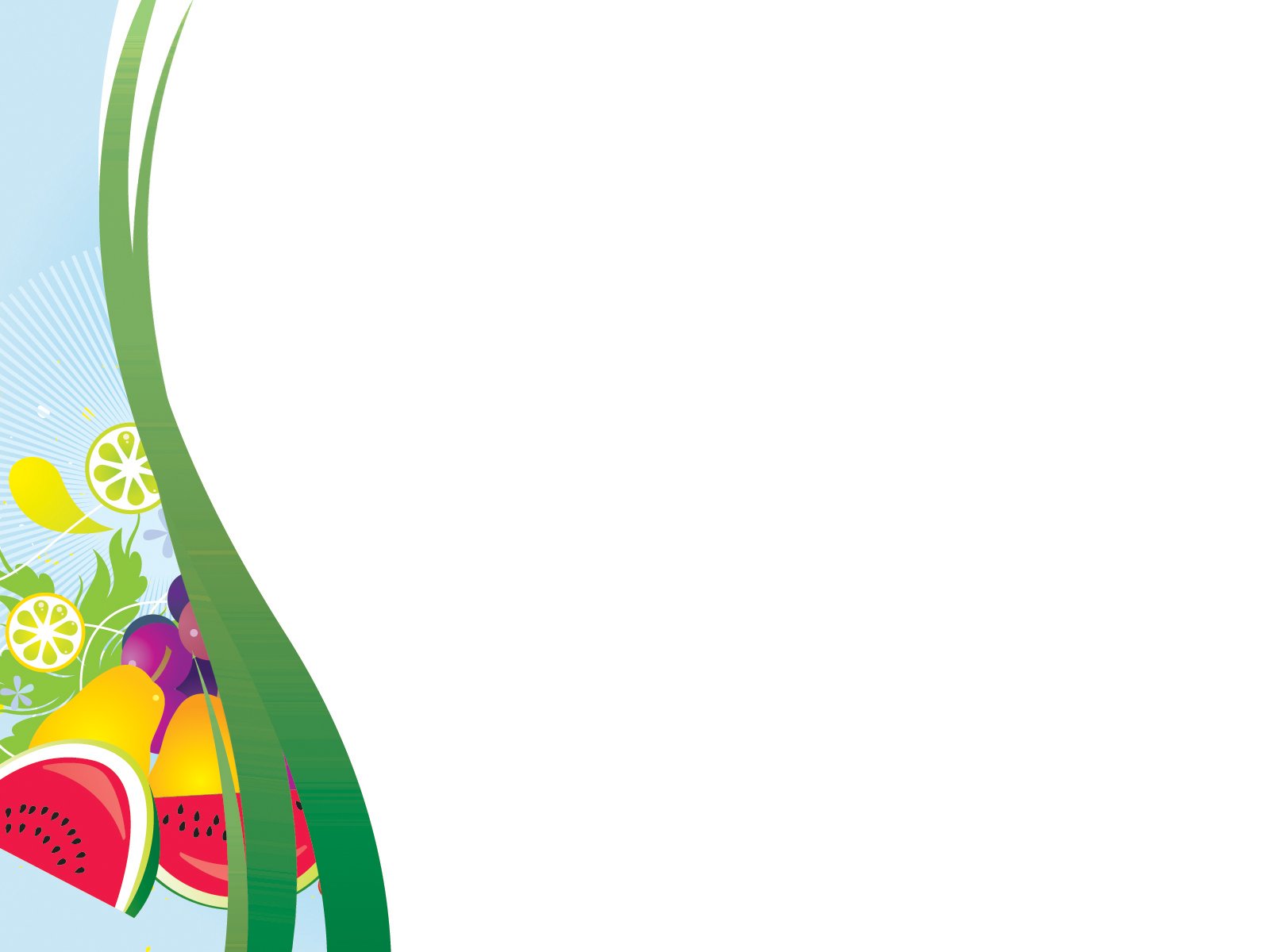 На  протяжении многих лет виноград привлекал внимание человека. Пользовался его любовью. Для лечения многих заболеваний человек использовал не только ягоды, но и листья. В виноградных ягодах содержится большое количество аскорбиновой кислоты (витамина С) и витамина В. Свежий виноградный сок принадлежит к числу самых полезных и вкусных напитков.
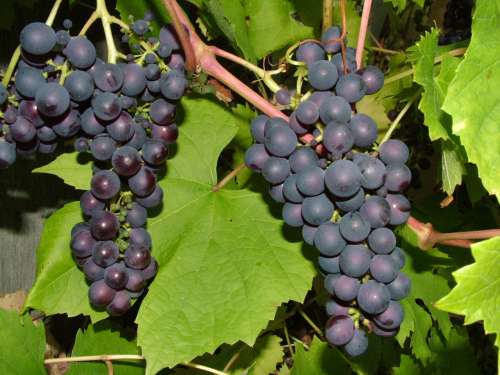 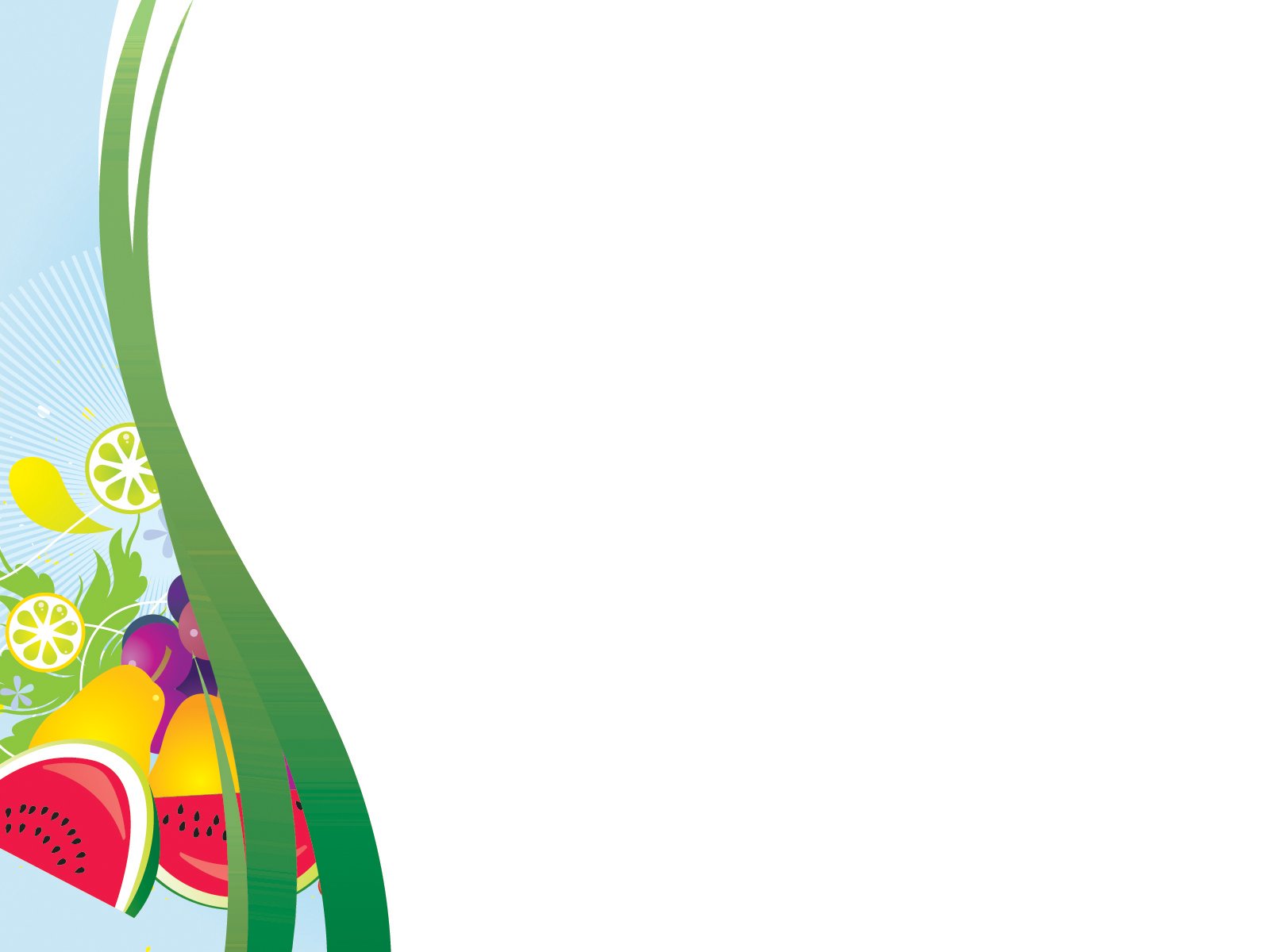 Дыня — ценный пищевой и диетический продукт. Плоды её употребляют в пищу не только в свежем, но и вяленом, и сушеном виде, из них готовят также вкусные варенье, джемы, цукаты и маринады. В дыне содержится много витамина В.
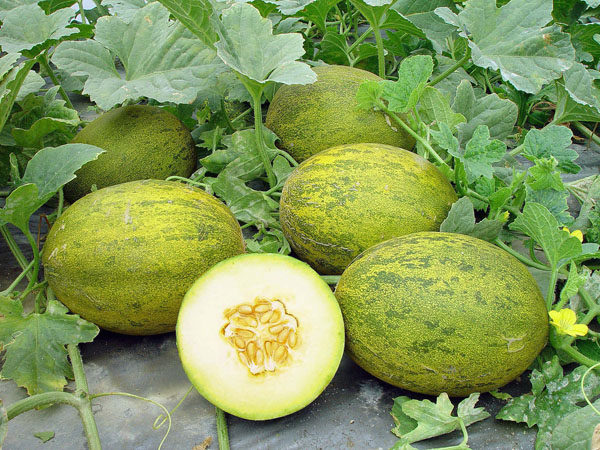 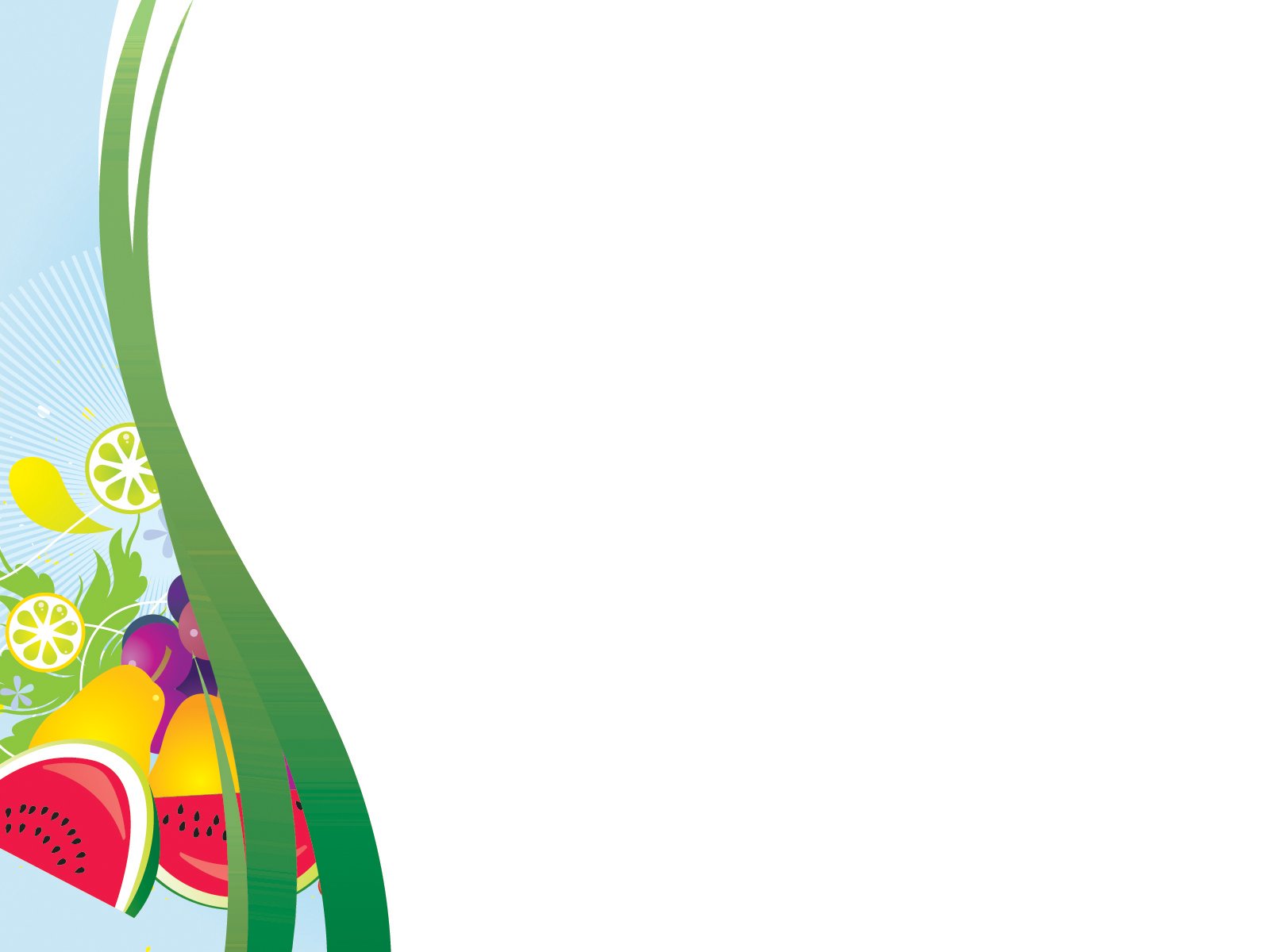 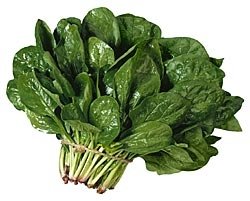 Если вы хотите хорошо расти, хорошо видеть и иметь крепкие зубы, вам нужен Витамин А.
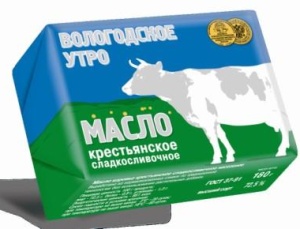 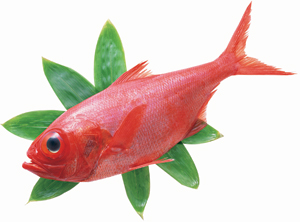 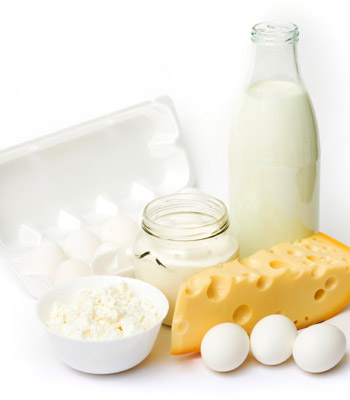 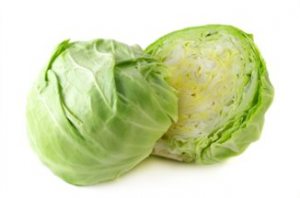 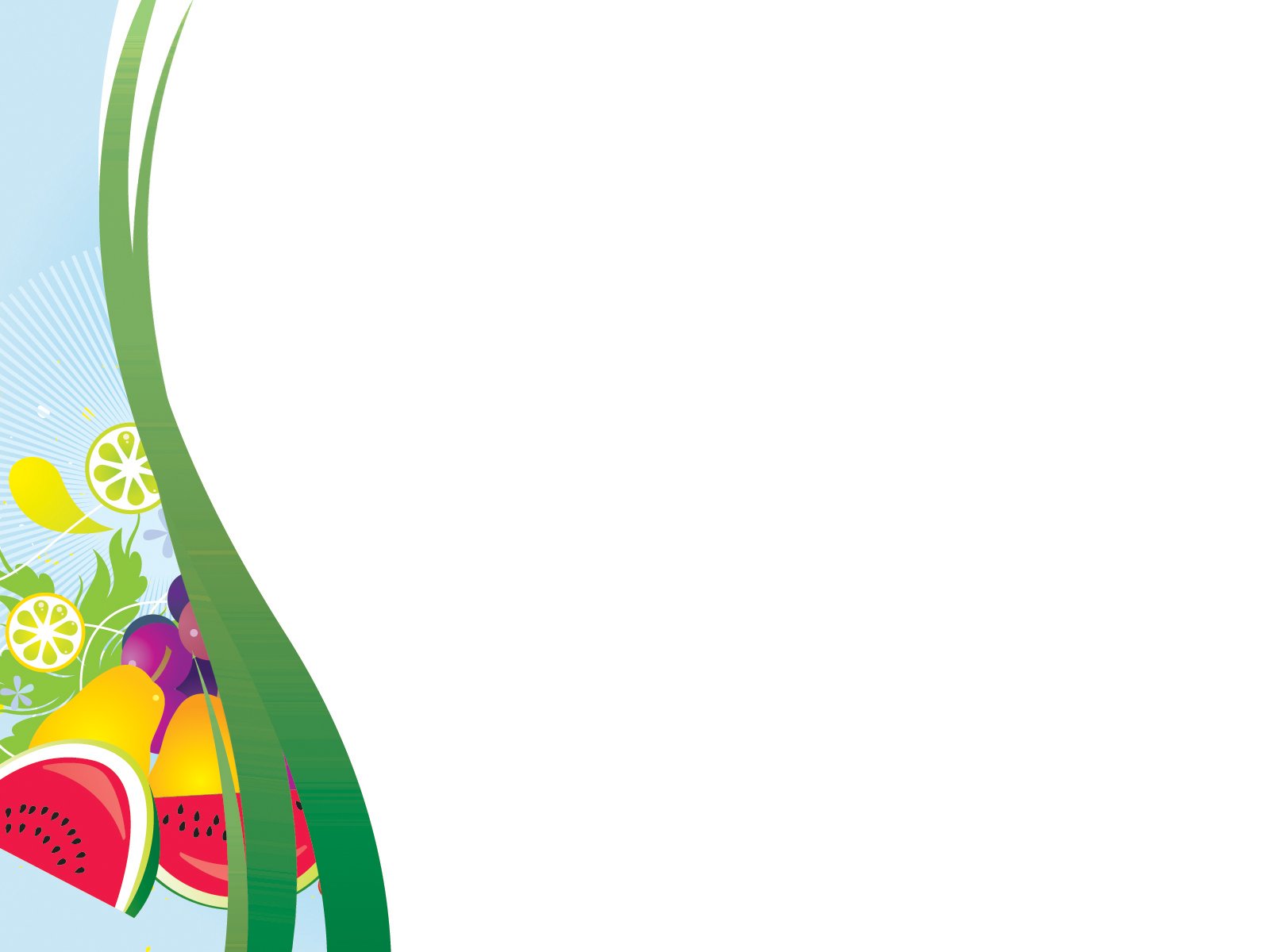 Если вы хотите быть сильными, иметь хороший аппетит и не хотите огорчаться по пустякам, вам нужен Витамин В.
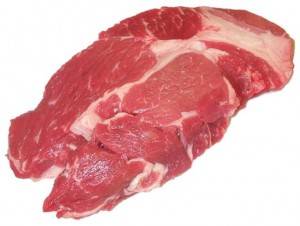 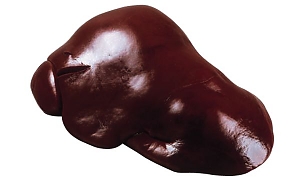 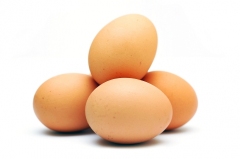 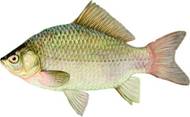 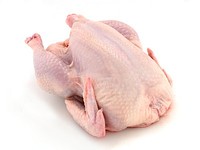 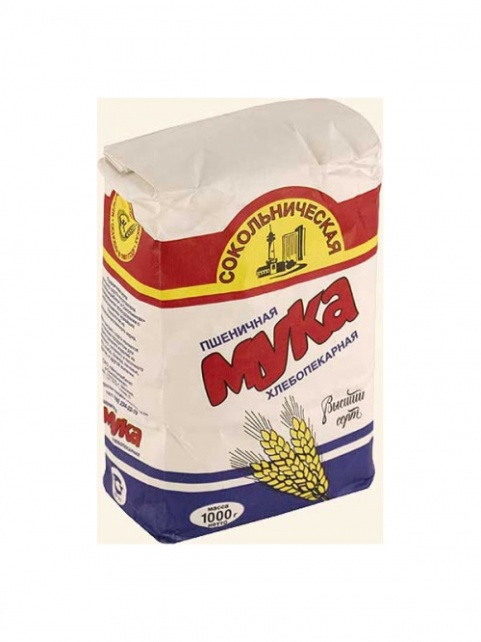 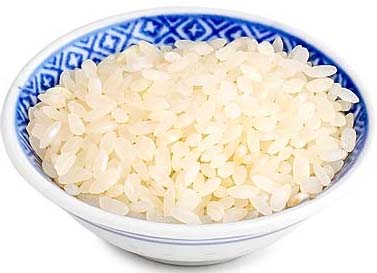 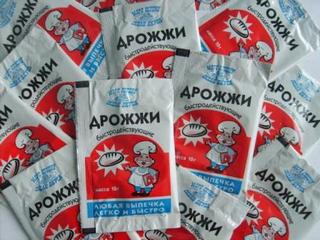 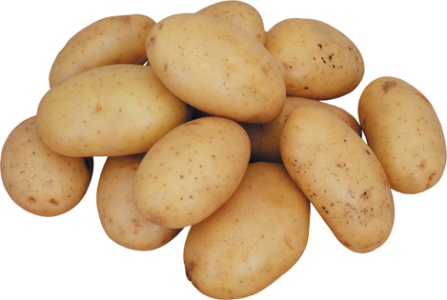 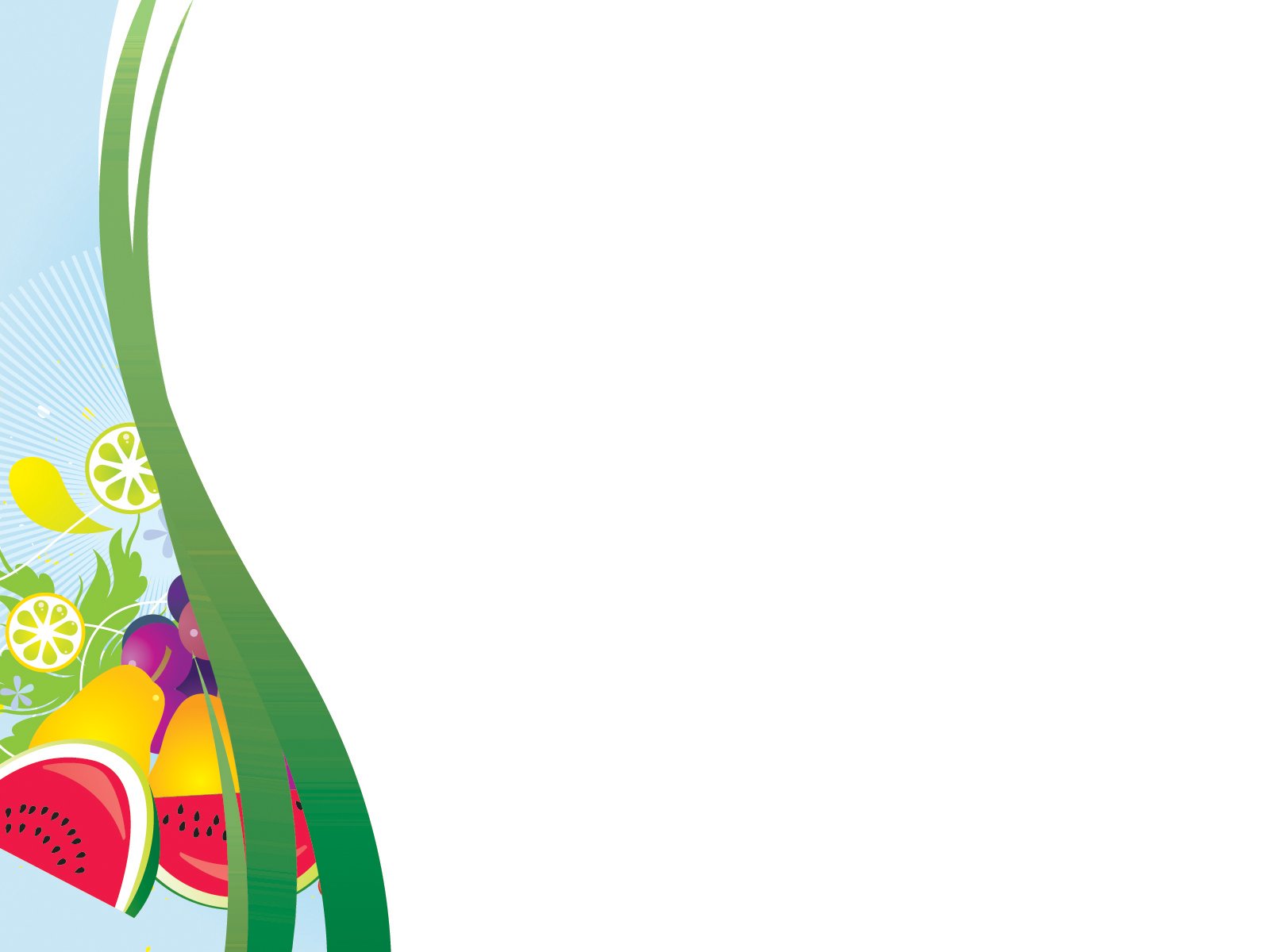 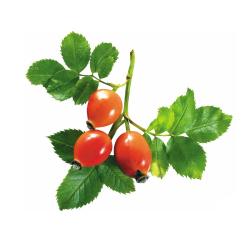 Если вы хотите реже простужаться, быть бодрыми, быстрее выздоравливать при болезни, вам нужен  Витамин С.
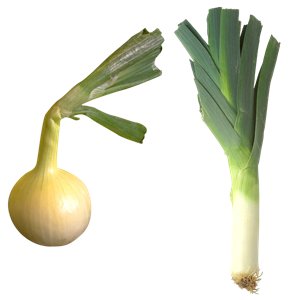 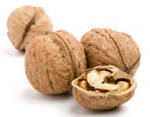 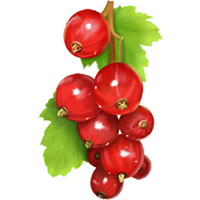 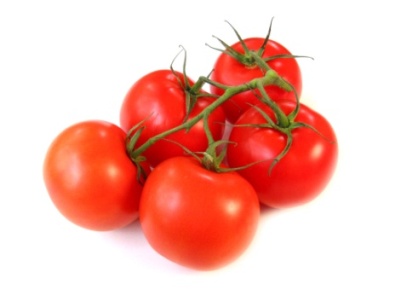 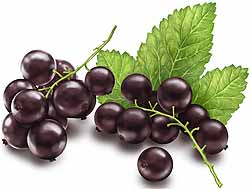 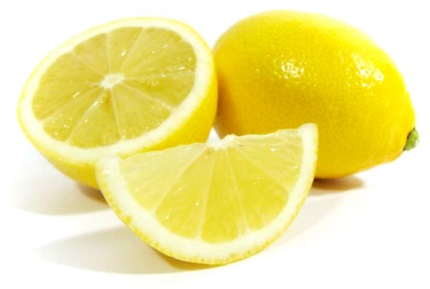 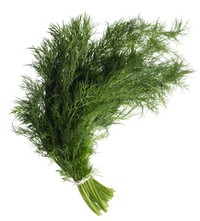 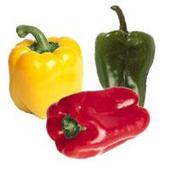 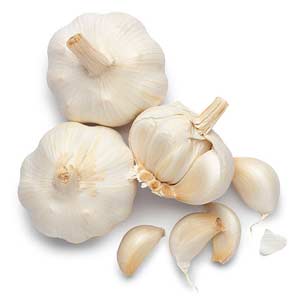 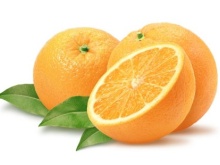 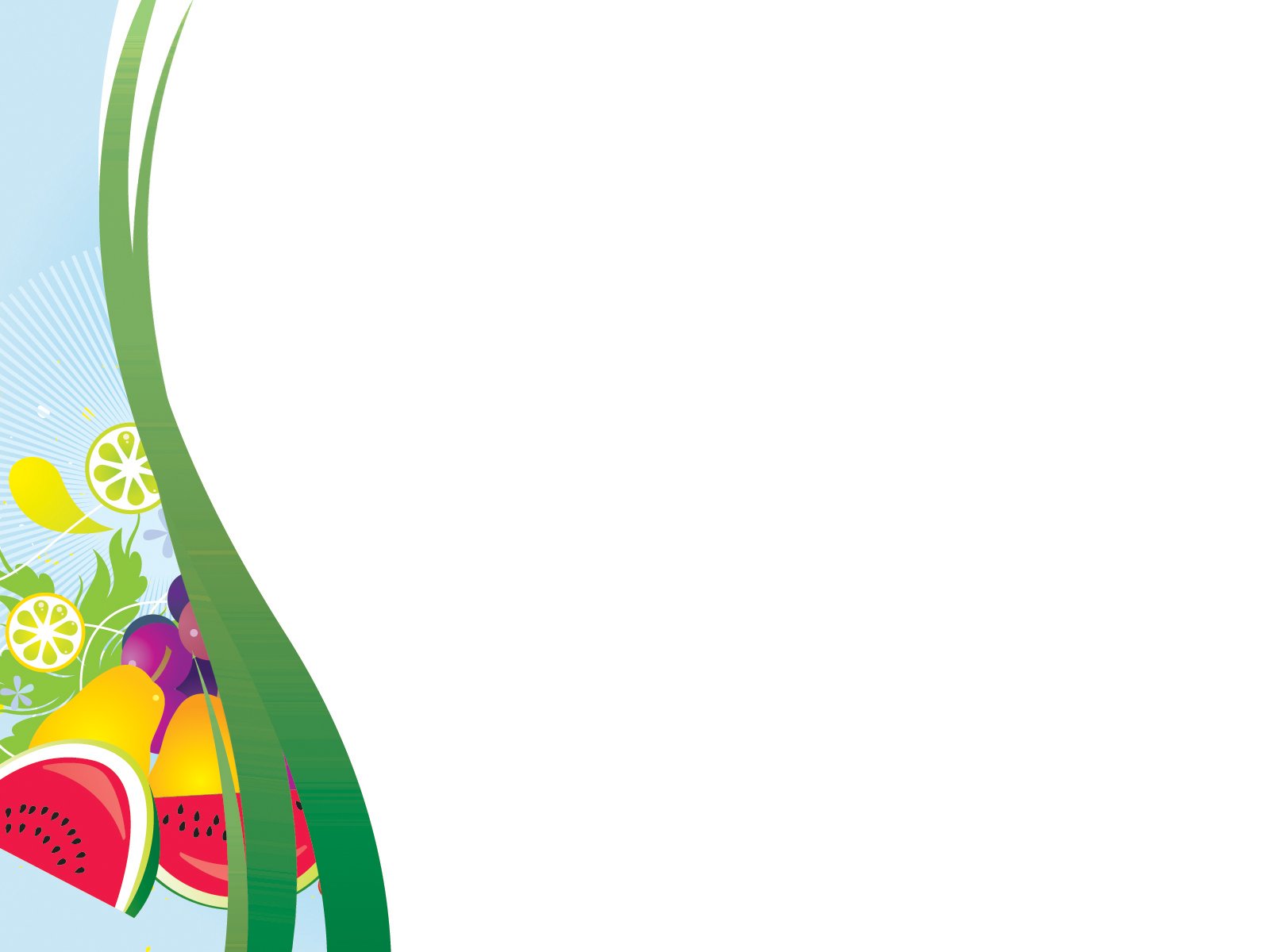 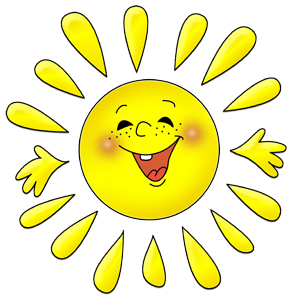 Вот какие полезные овощи и фрукты! Про них даже пословицы и поговорки придумали!
Если будешь есть морковку, будешь бегать стометровку!
2. Если съешь ты огурец, будешь просто молодец!
3. Положи лимончик в чай – выпей витаминный рай!
4. Овощи и фрукты -  самые витаминные продукты!
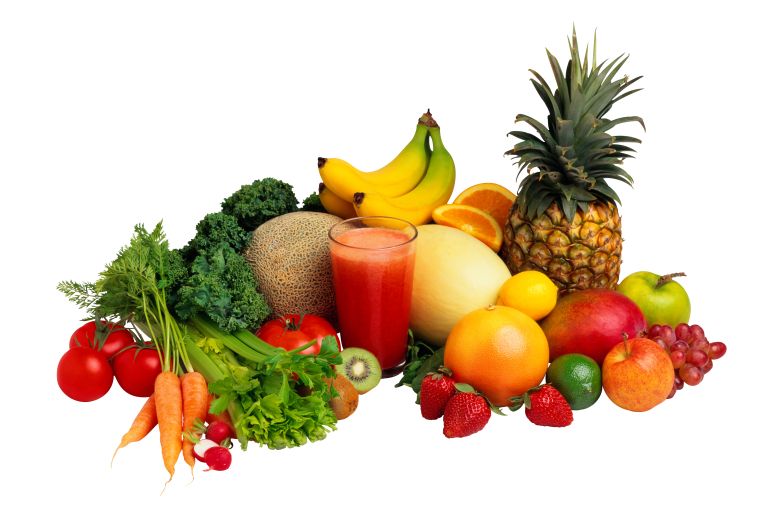 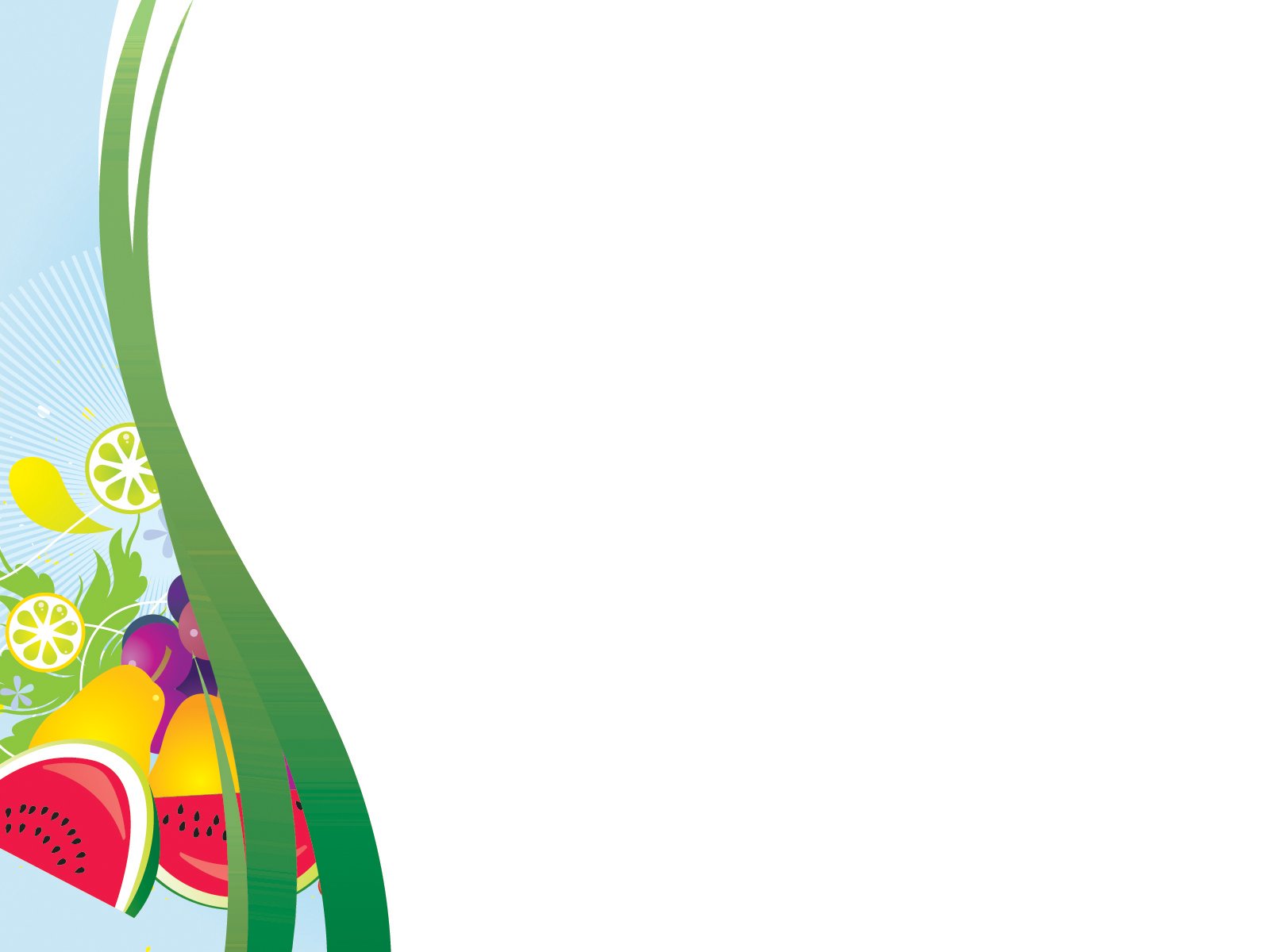 Спасибо за внимание!